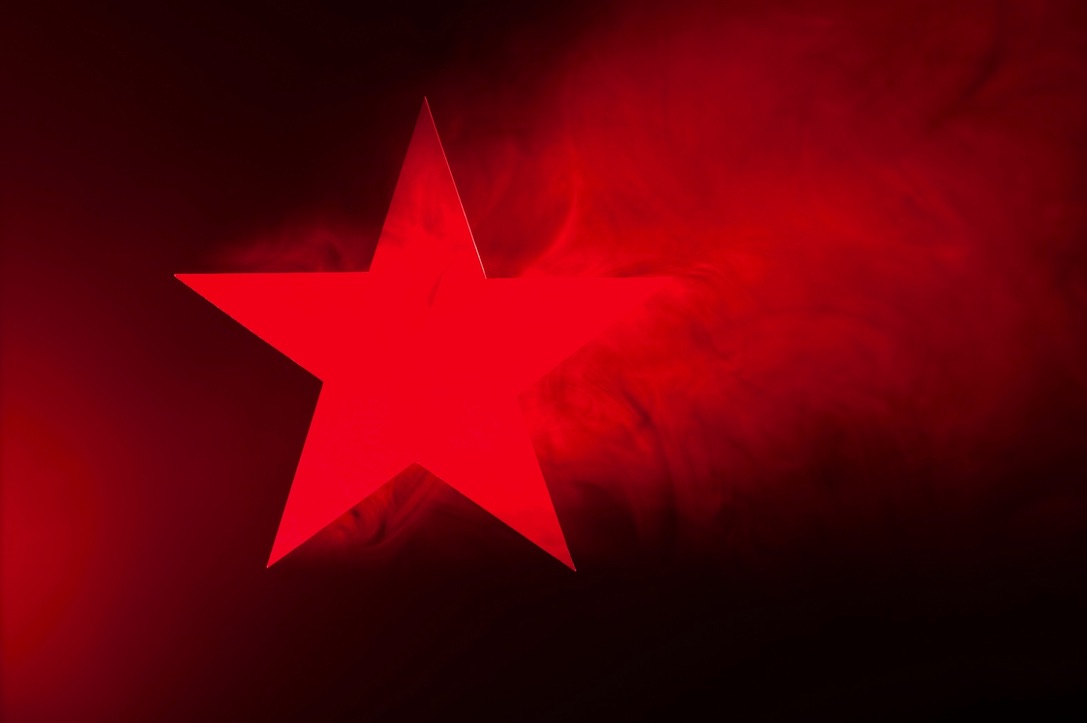 MARKSIZM
OBNAŻONY!
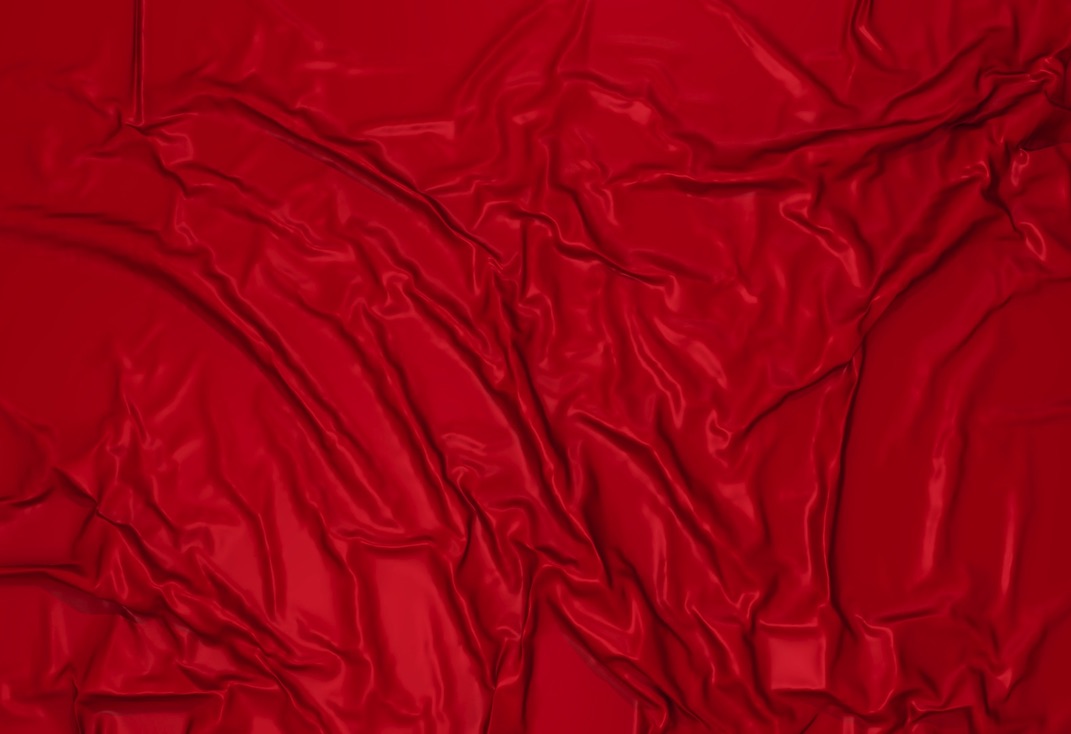 MARKSIZM OBNAŻONY
 
…MARKSIZM to totalne narzędzie szatana do odwracania Bożego Porządku Stworzenia, 
…u kresu tej ery świata.
Przypomnijmy…
 
Boży Porządek Stworzenia
stworzenie
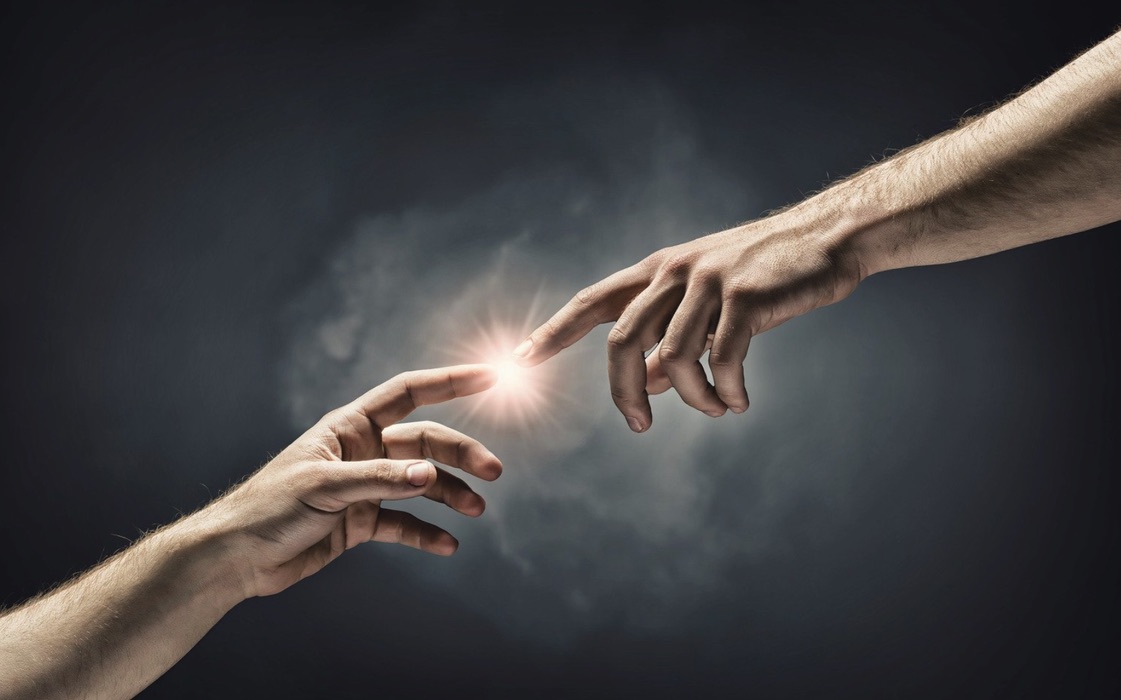 Bóg stworzył cały świat materialny, ale również istoty duchowe – aniołów oraz człowieka, który jest Koroną Bożego Stworzenia. Człowiek został stworzony na Boży obraz i Boże podobieństwo, został umieszczony na Ziemi jako jej władca – miał Ziemią władać w imieniu i w relacji z Bogiem. 
Człowiek miał Ziemię zaludnić i uczynić ją sobie poddaną.
Człowiek  został stworzony jako mężczyzna i jako kobieta, przeznaczony do zawarcia nierozerwalnego małżeństwa, poza którym nie ma właściwych relacji seksualnych. 
Bóg stworzył najpierw mężczyznę, a potem stworzył kobietę z mężczyzny i nadał im różne role oraz uzależnił ich od siebie nawzajem. Mężczyźnie powierzył przywództwo, pracę, ochronę i zaopatrzenie, zaś kobiecie dzieło wszechstronnej pomocy mężczyźnie, a przede wszystkim wyłącznie jej, 
Bóg  powierzył przenoszenie życia.
upadek
Człowiek uległ kuszeniu szatana (upadłego anioła) i zapragnął uniezależnić się od Boga i wypowiedział Bogu posłuszeństwo. W wyniku tego upadku, człowiek stracił relację z Bogiem, ale oddał również w ręce szatana władzą nad światem, jaką wcześniej otrzymał od Boga. 

Po upadku człowieka Bóg zapowiedział, że ukarze i pozbawi władzy szatana, Bóg dodał również mozół do wykonywania pracy i ból do przenoszenia życia oraz zapowiedział utratę harmonii relacji między mężczyzną, a kobietą – kobieta będzie chciała przejąć rolę mężczyzny, a mężczyzna będzie starał się nad kobietą panować…
życie poza ogrodem Eden
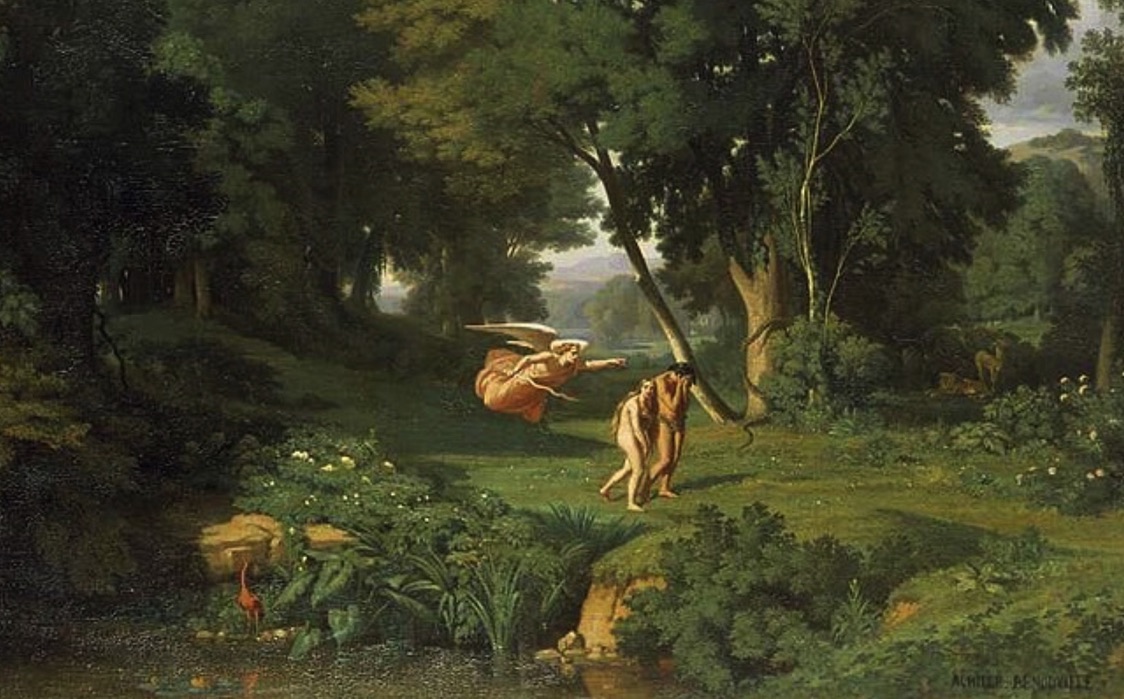 Pomimo upadku człowieka, Bóg podtrzymał Porządek swojego Stworzenia. 
Bożą wolą jest, aby gatunek ludzki pomnażał się i zaludniał całą ziemię, a człowiek pozostaje nadal Koroną Bożego Stworzenia. Mężczyzna, kobieta i ich małżeństwo zachowują nadane przez Boga role i cele.
A ponadto rodzice odpowiadają za dzieci, a dzieci mają być im podległe.
Z czego ono wynika?
Bóg chce, aby ludzie żyli w rodzinach i narodach, chce, aby podlegali ziemskim władzom i hierarchiom. Bóg dał ludziom do jedzenia rośliny i zwierzęta. Bóg umożliwia ludziom posiadanie ziemi i innych rzeczy, czyli własność, aby mogli odpowiadać za siebie i życie swoich rodzin. 
Życie jest darem od Boga, więc ma najwyższą wartość, a temu, kto je odbiera należy je również odebrać.
Z czego ono wynika?
Bóg zaplanował też rozwiązanie problemu grzechu człowieka i skażenia całego Stworzenia.
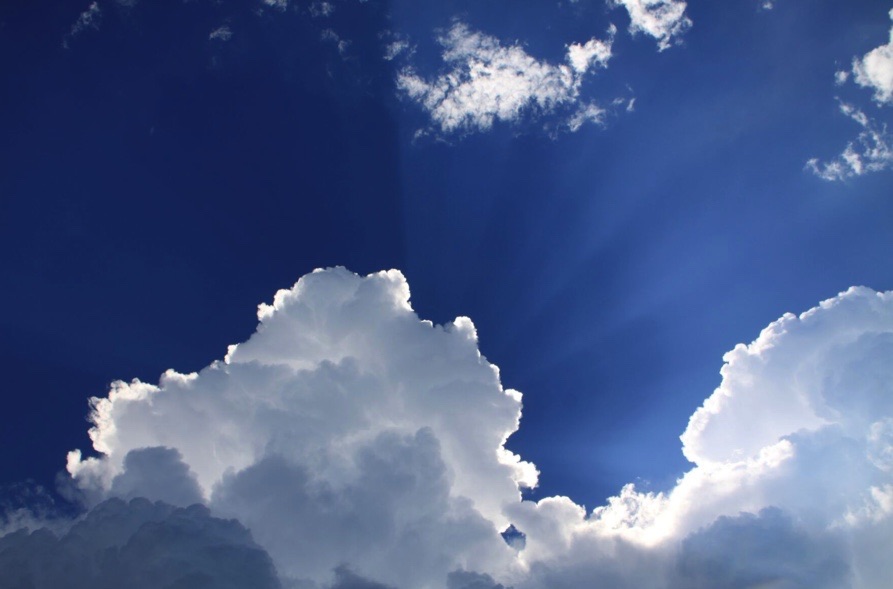 Jan 3/16   Albowiem tak Bóg umiłował świat (“kosmos”) , że Syna swego jednorodzonego dał, aby każdy, kto weń wierzy, nie zginął, ale miał żywot wieczny."
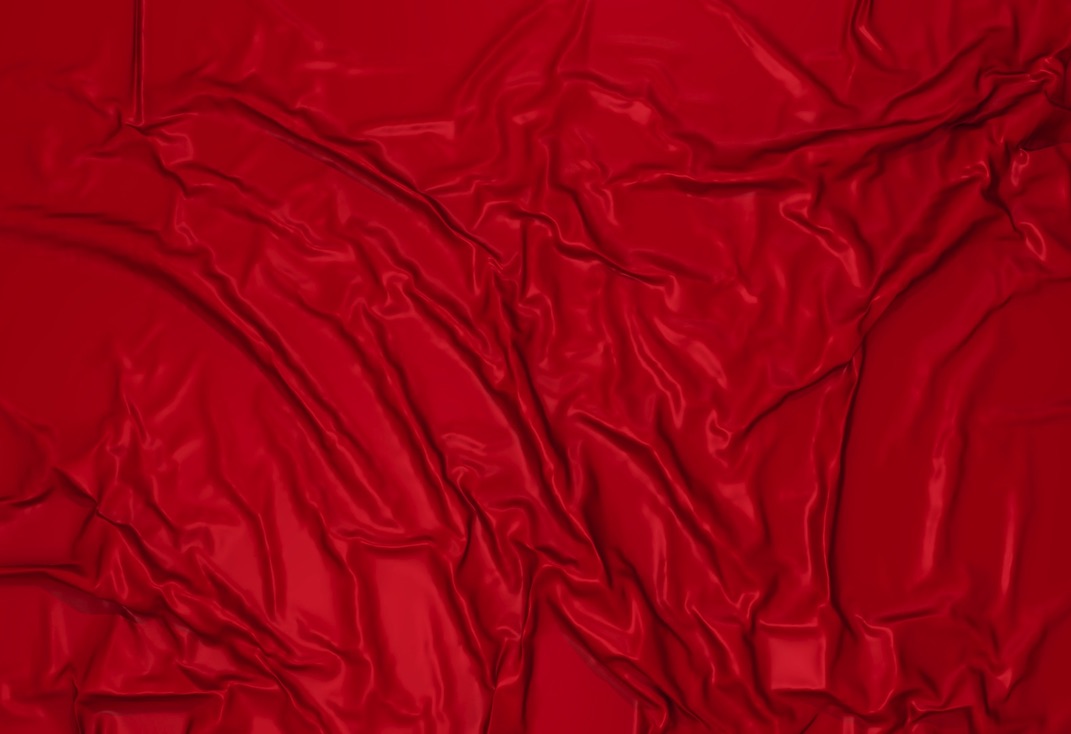 …a co robi szatan?
Z czego ono wynika?
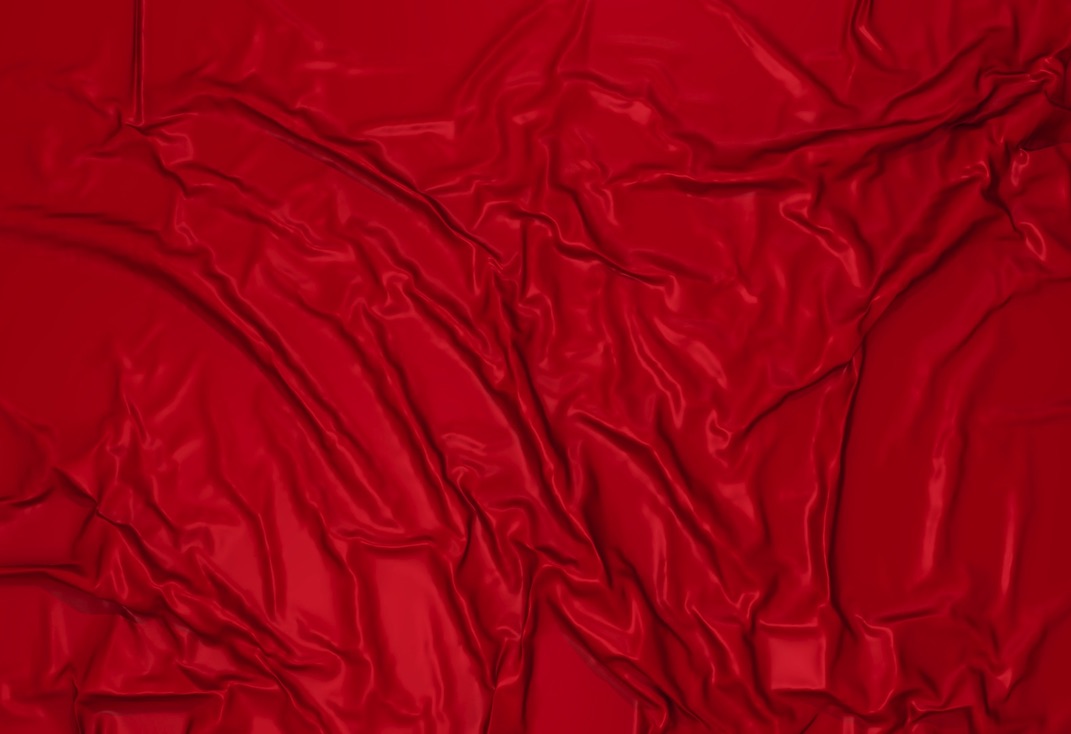 Szatan, władca świata stoi za „myśleniem  świata” od dnia, w którym Adam i Ewa oddali mu władzę.
…Uświadom sobie, że w naszych czasach żyje więcej ludzi, niż wcześniej przez całą historie do XX w. czyli ludzie zaludnili ziemię, tak naprawdę …dopiero teraz!
W ostatnich 200 latach, dopiero gdy ziemia jest zaludniona, system tego świata zaczął wykluczać istnienie Boga Stwórcy i odrzucać Boży Porządek Stworzenia, którego wcześniej w takim stopniu nie kwestionował…
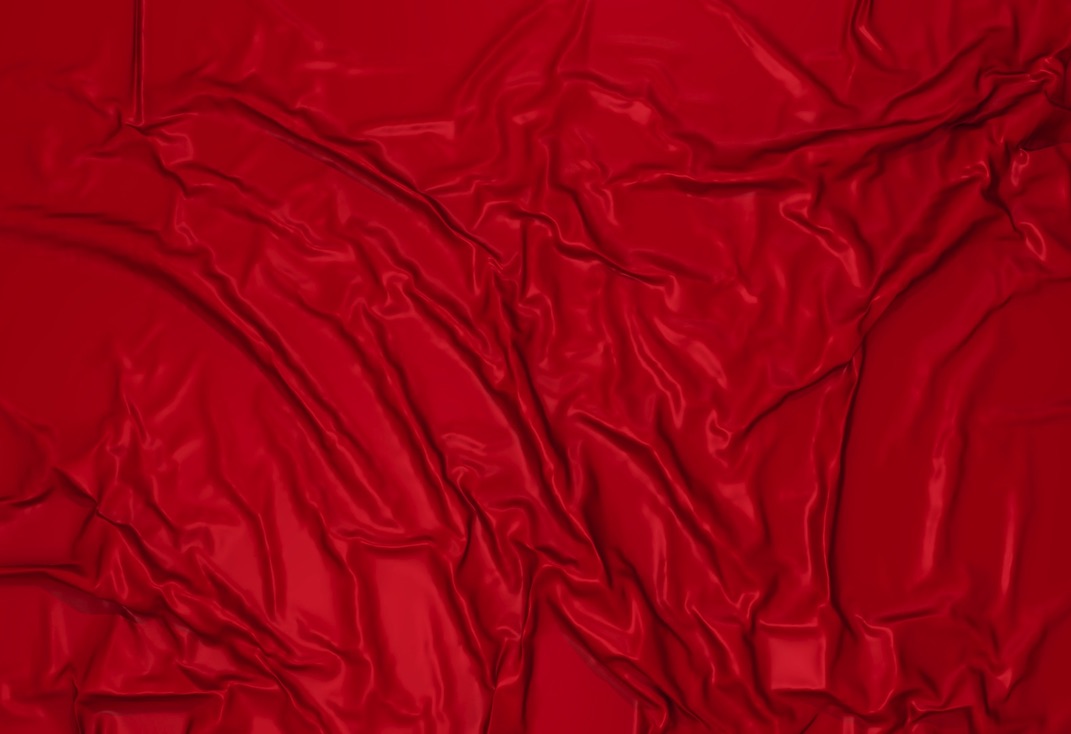 POPULACJA W HISTORII
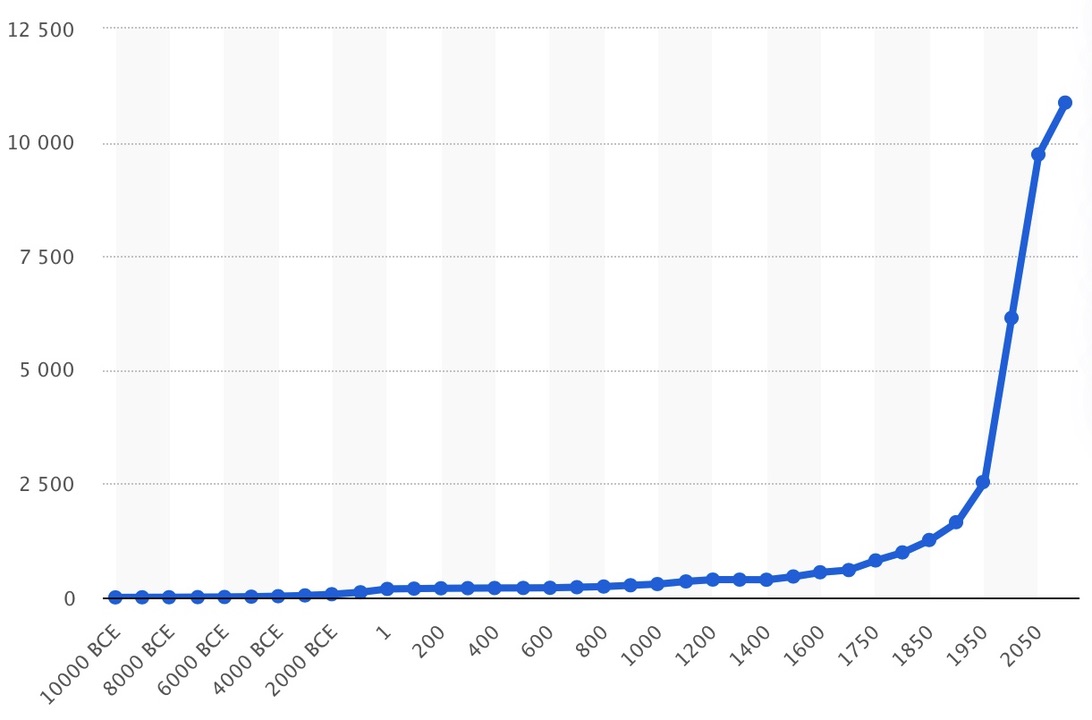 MARKS
DARWIN
0
100
LAT
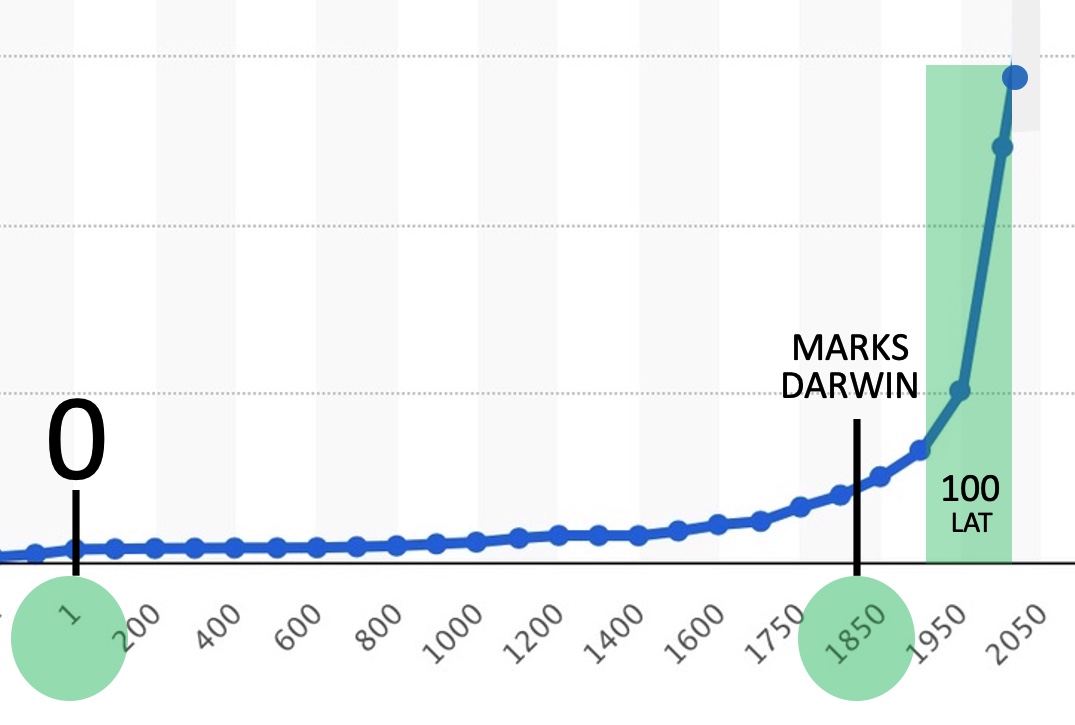 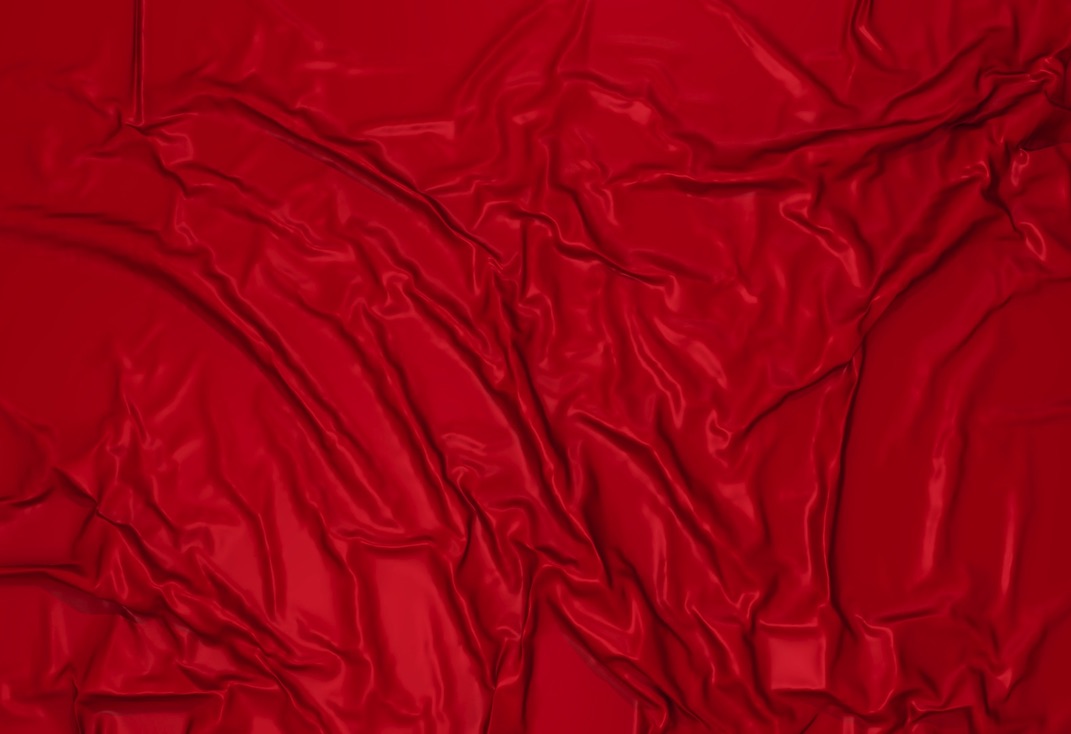 Aby zburzyć Boży Porządek Stworzenia trzeba  zanegować istnienie samego Boga!
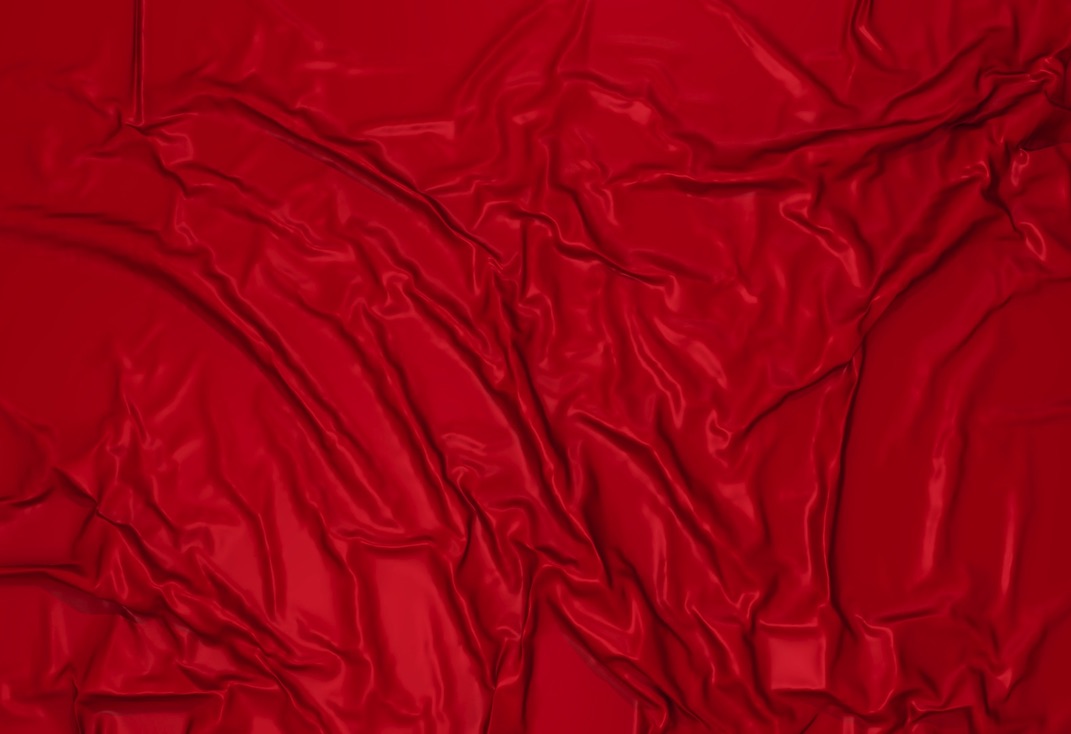 ODWRACAJĄ BOŻY PORZĄDEK
NEGUJE BOGA
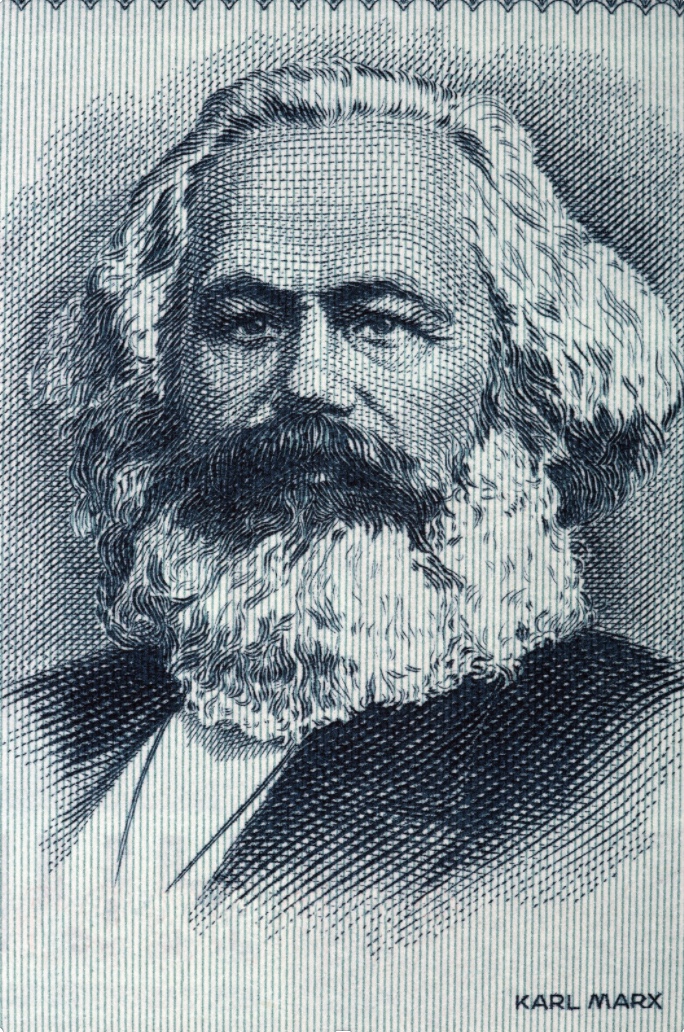 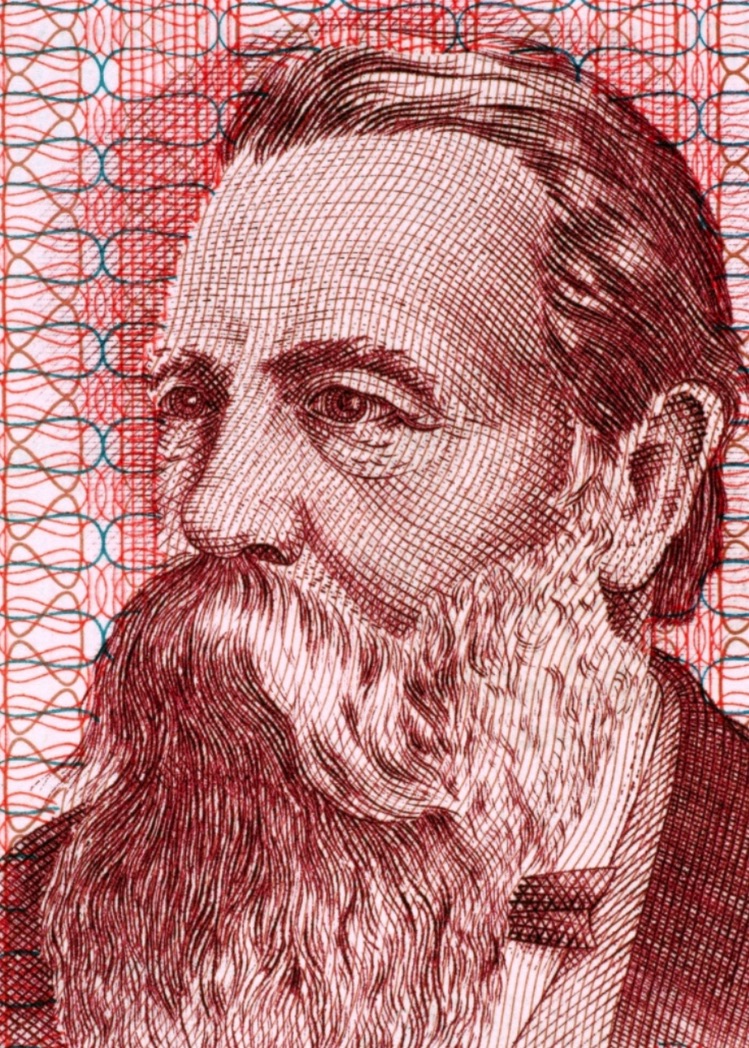 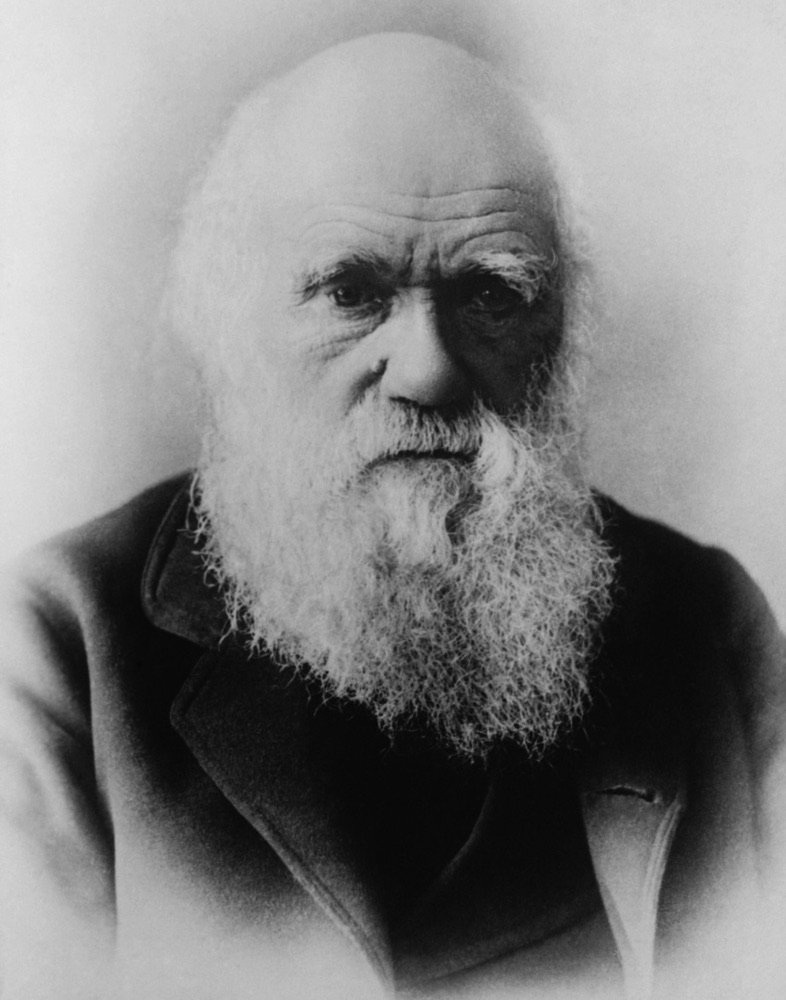 ENGELS
MARKS
DARWIN
1859
1848 - 1867 - 1884
MANIFEST KOMUNISTYCZNY  -  KAPITAŁ  -  O POCHODZENIU RODZINY, WŁASNOŚCI I PAŃSTWA
O POWSTAWANIU GATUNKÓW
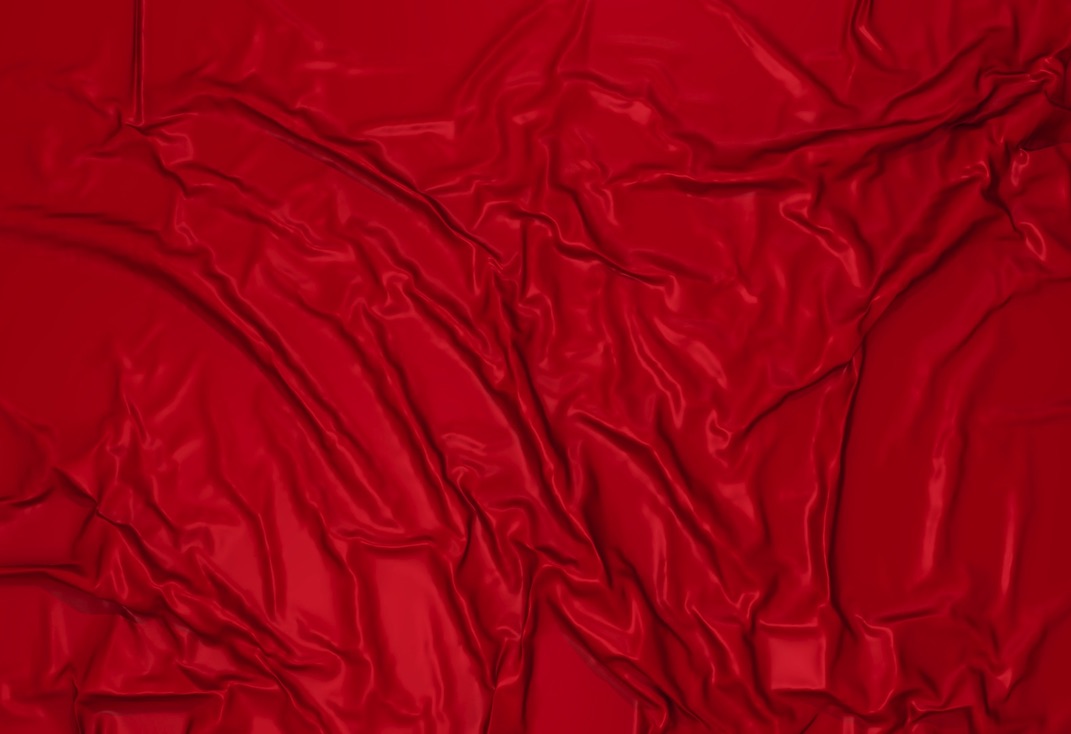 EWOLUCJA
MATERIALIZM
MARKSIZM
EKONOMICZNY
KULTUROWY
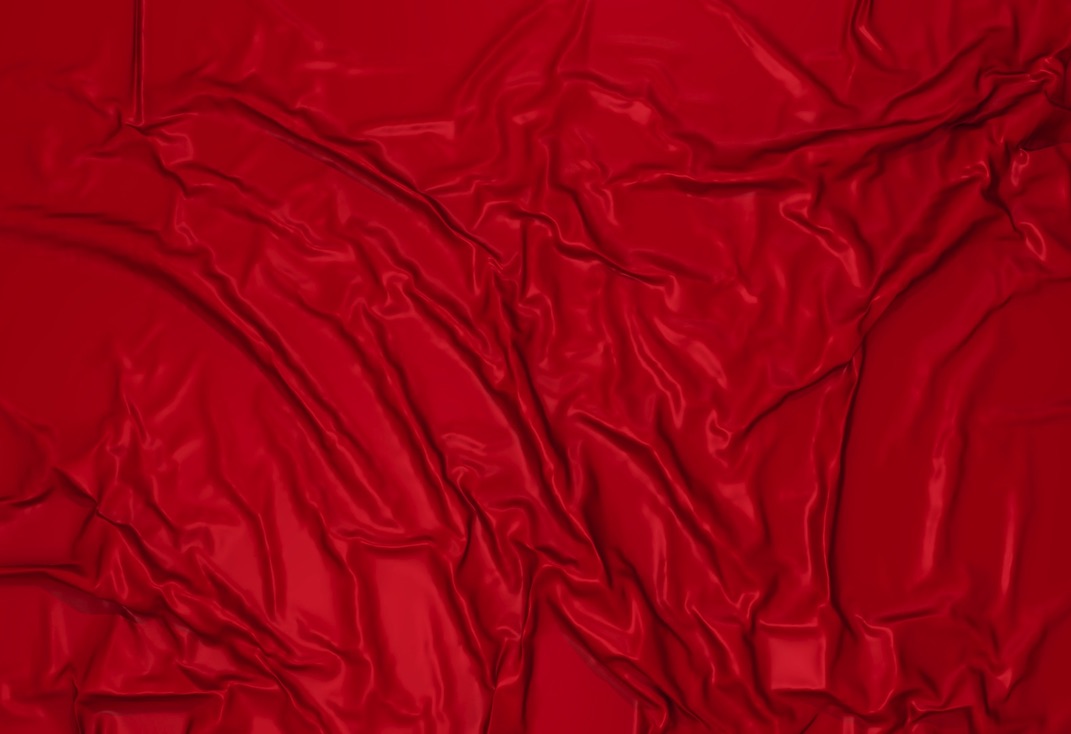 NOWY CZŁOWIEK
EMANCYPACJA OD…
KLAS
RELIGII
TRENSCENDENTNEJ
WŁASNOŚCI
RODZINY
NARODU
MAŁŻEŃSTWA
PAŃSTWA
PŁCI
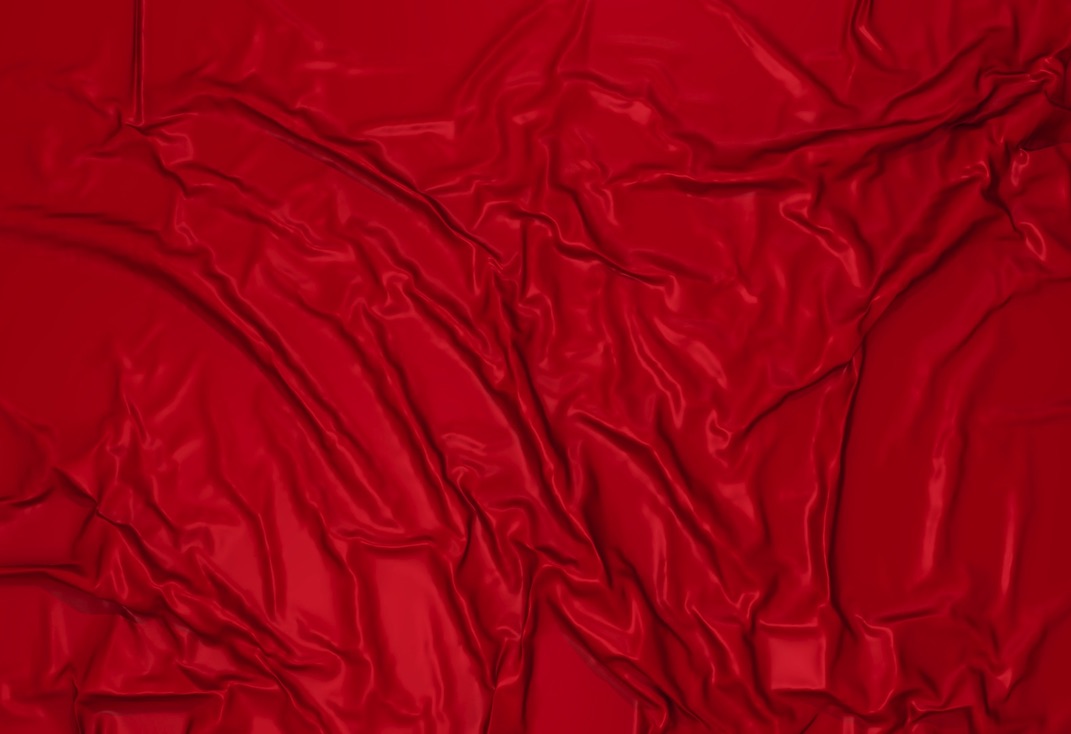 EMANCYPACJA
…OD LUDZKIEJ NATURY
NOWY CZŁOWIEK
… O PŁYNNEJ TOŻSAMOŚCI, NA BIEŻĄCO KREOWANEJ 
PRZEZ NIEGO SAMEGO
Ale M oferuje tylko uwolnienie, tylko negację, 
żadnej pozytywnej wizji…
… tyle teorii
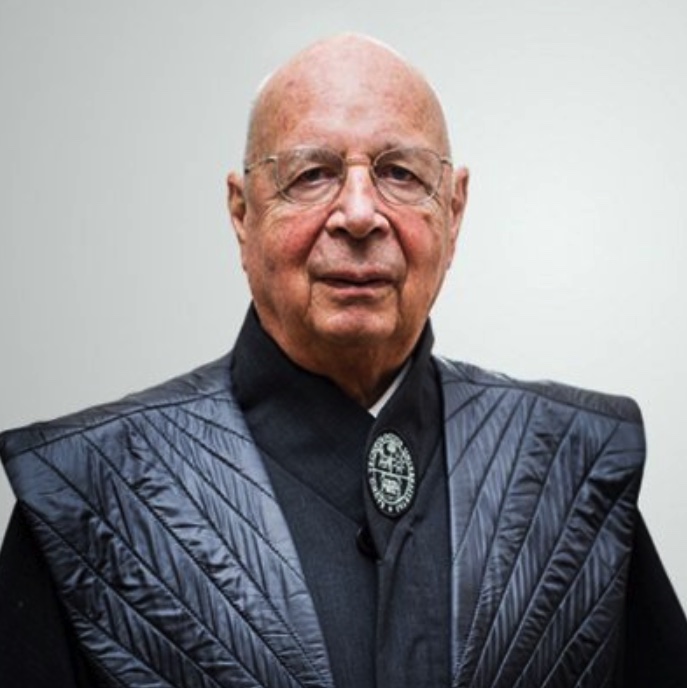 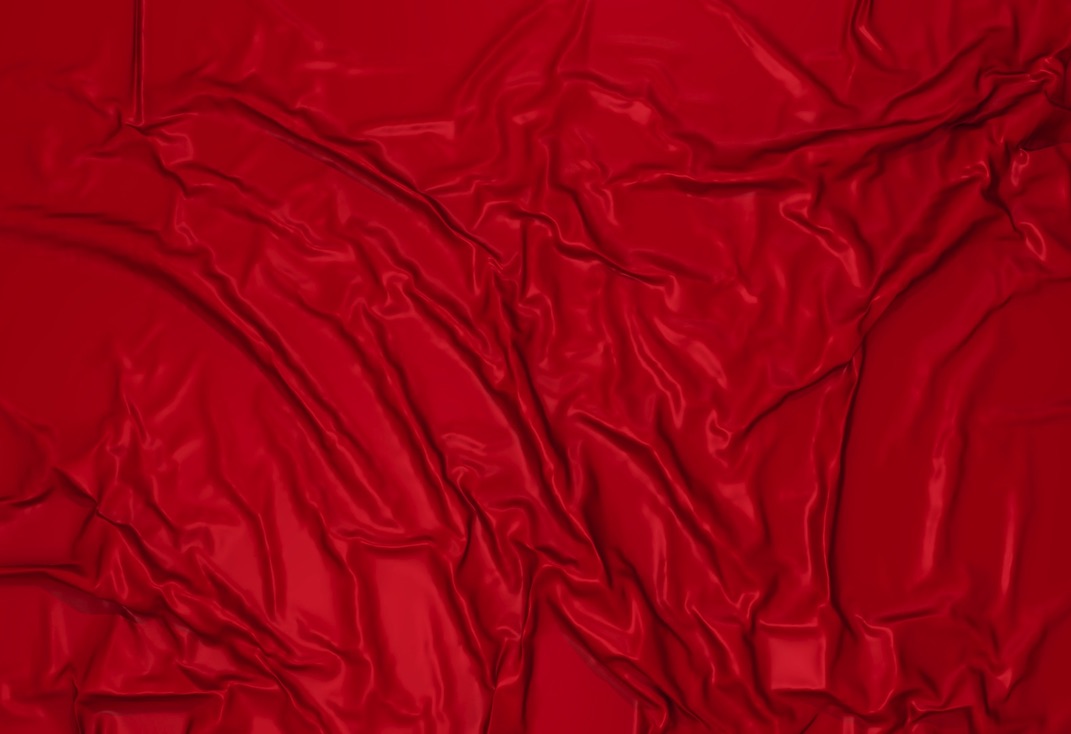 1917
POCZĄTEK REALIZACJI MARKSIZMU W PRAKTYCE
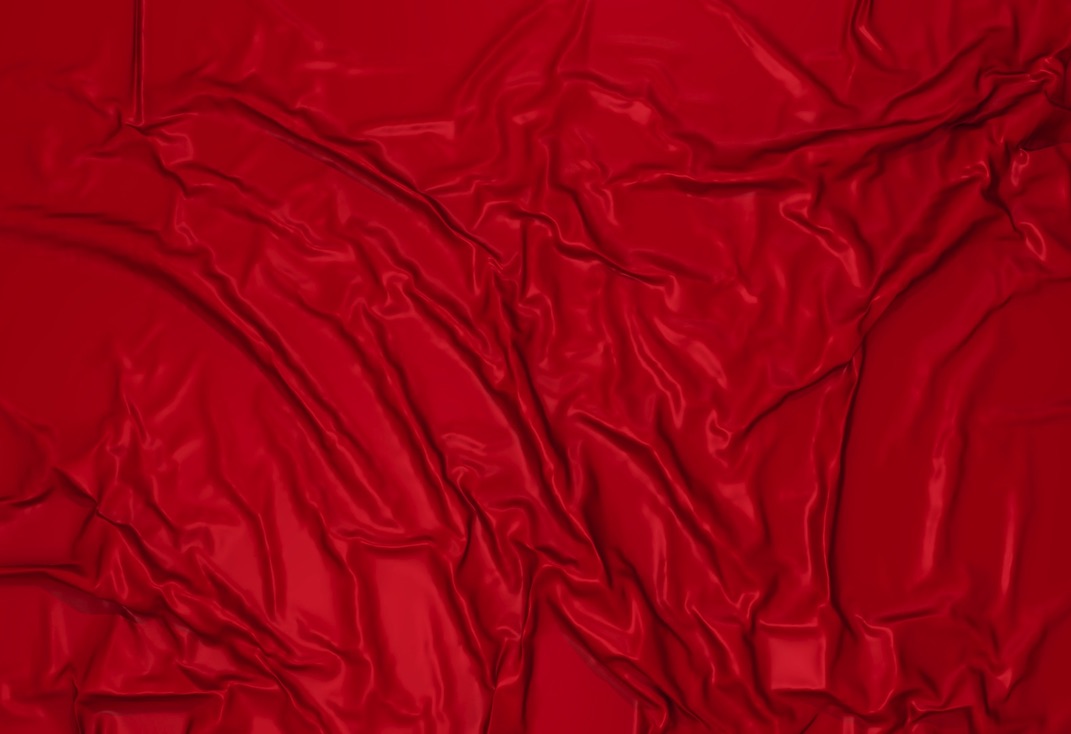 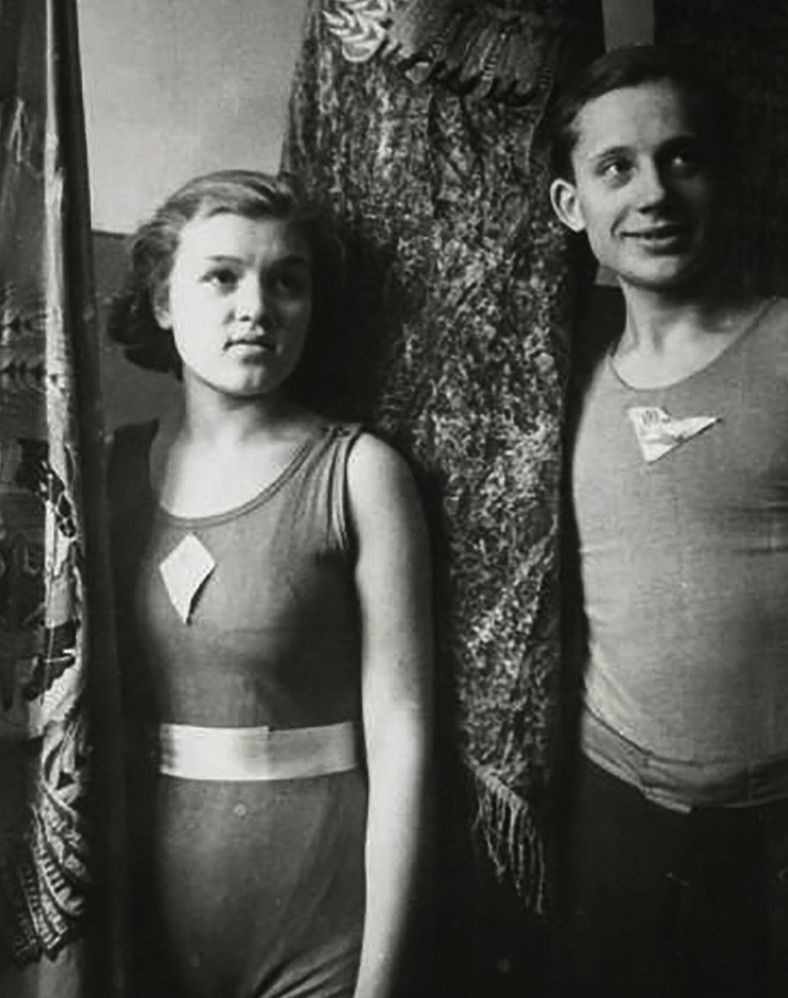 Instytut Marksa-Engelsa
ZSRR
Rozwody za 3 ruble
bigamia
poligamia
1920 aborcja
1917-1926
hedonizm
200 trenerów z Niemiec
STALIN zakończył
“SEKS, 
JAK SZKLANKA WODY”
komisarz Aleksandra KOŁŁĄTAJ
REWOLUCJA SEKSUALNA
Gieorgij BATKIN
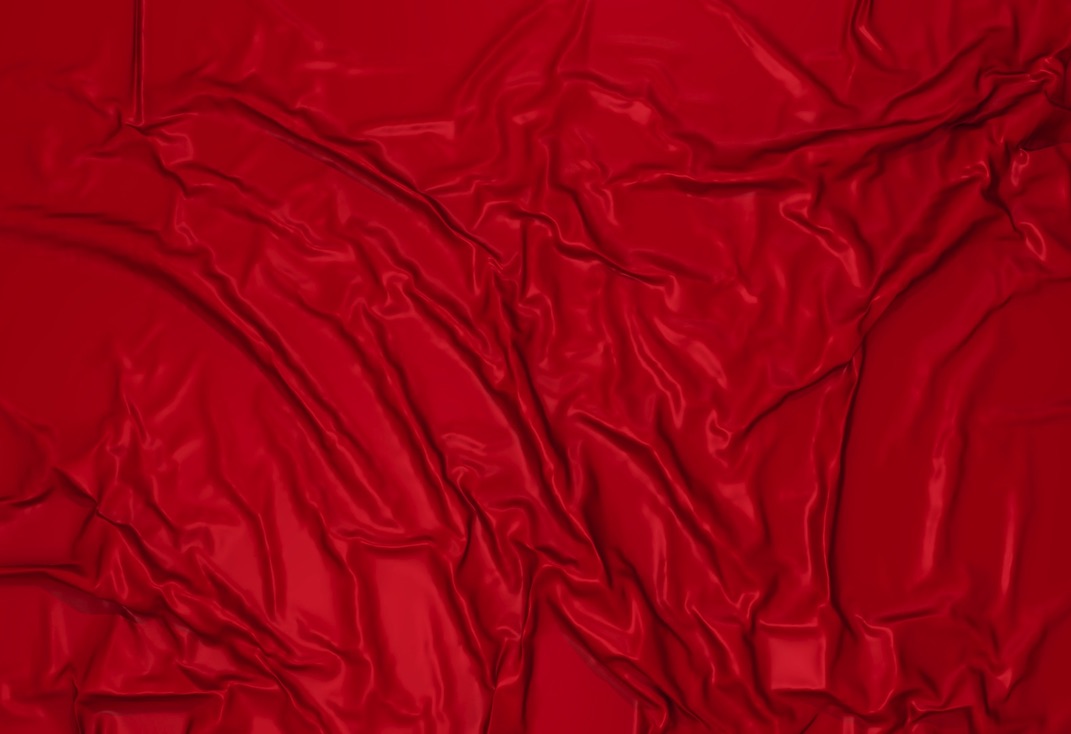 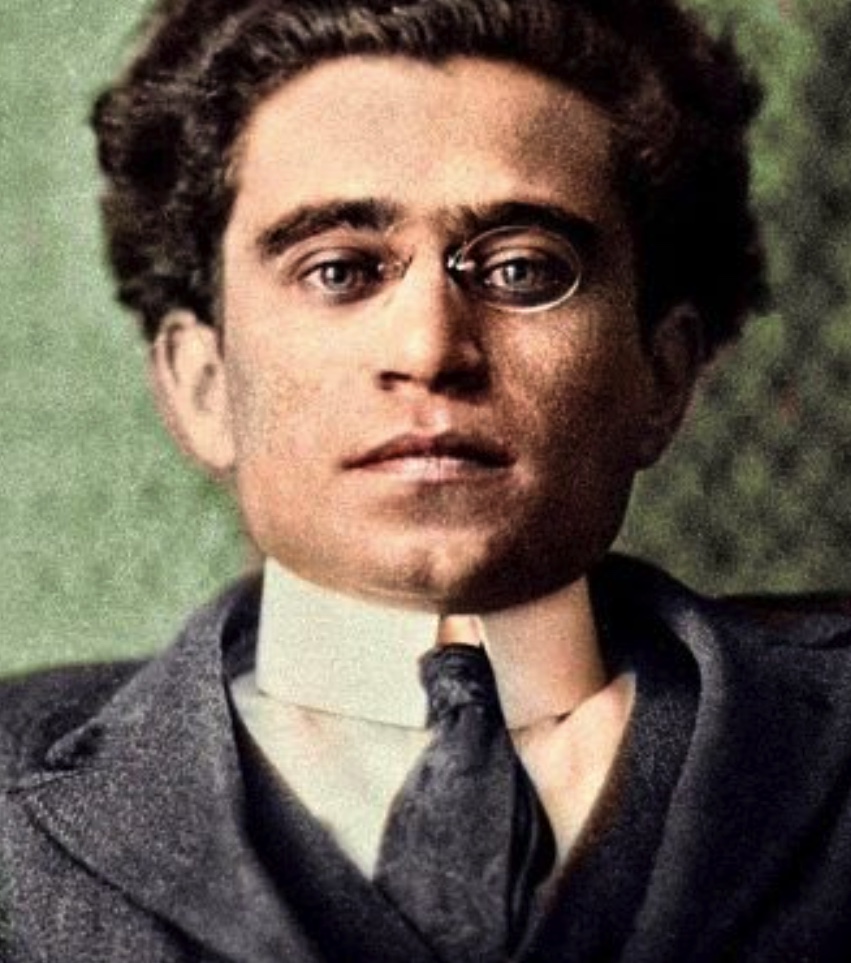 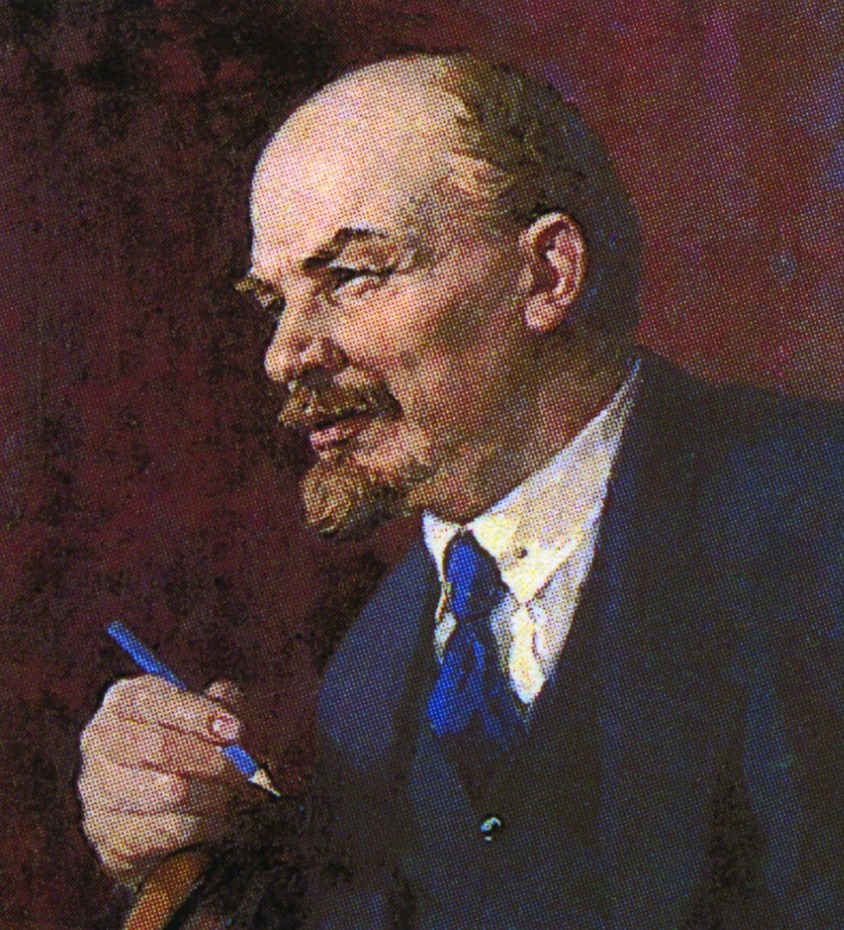 Jedna 
Idea,
różne
akcenty
1917
Państwo a Rewolucja
Robotnicy zawiedli !
Wróg – kapitalizm
Cała przeszłość zła.
Trzeba odciąć Chrześcijaństwo
Nie przemoc,
tylko pozyskanie elit
Rosja
Włochy
Wróg – chrześcijańska 
kultura Zachodu
Antonio
Włodzimierz
GRAMASCI
LENIN
Socjalizm jest religią
…zmienić nadbudowę, zmienić wszystkie 
instytucje, bo kultura jest przed ekonomią!
…przez bazę (środki produkcji), 
a potem zmienić nadbudowę!
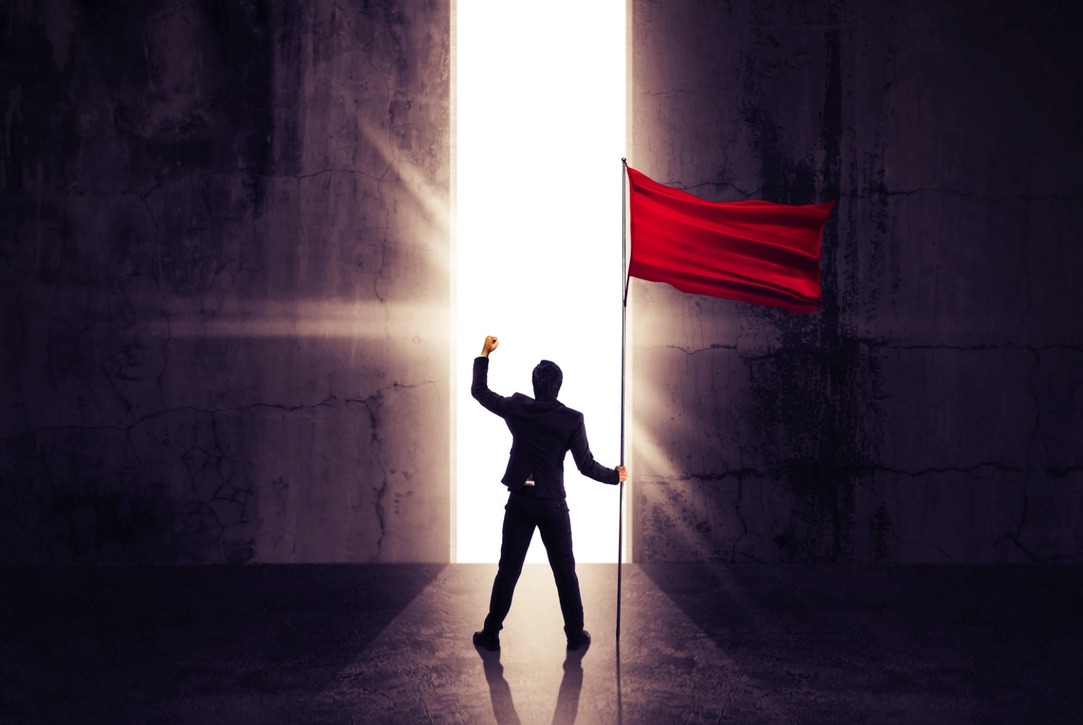 MARKSIZM
neoMARKSIZM
MARKSIZM KULTUROWY
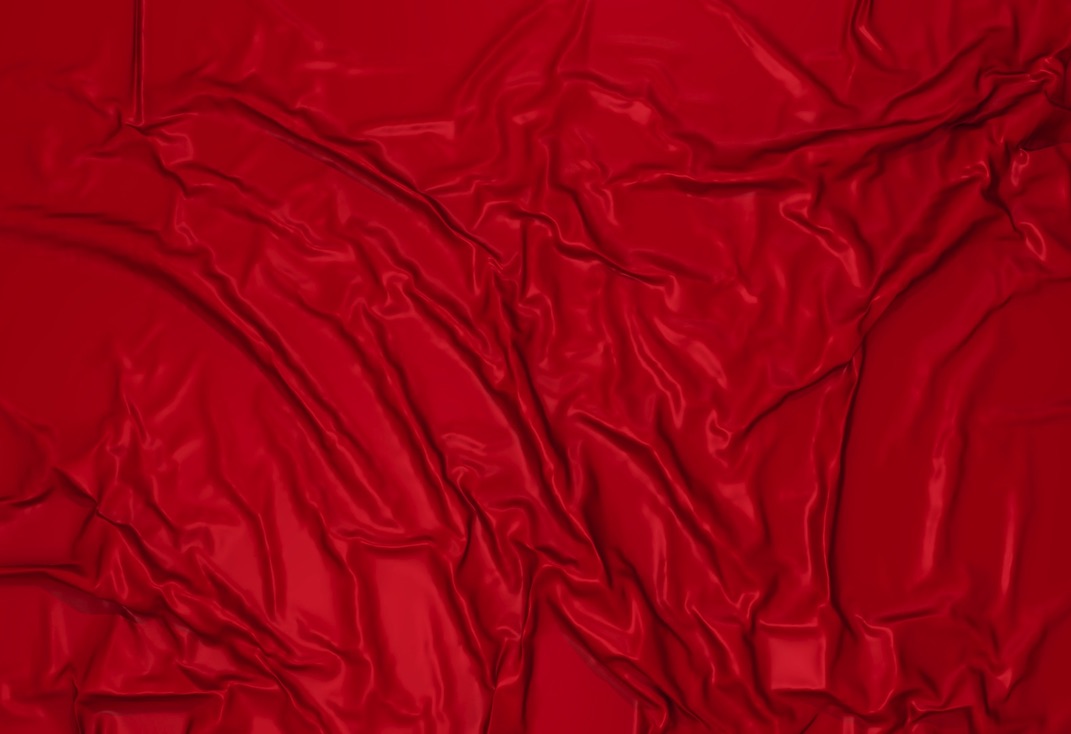 SZKOŁA FRANKFURCKA
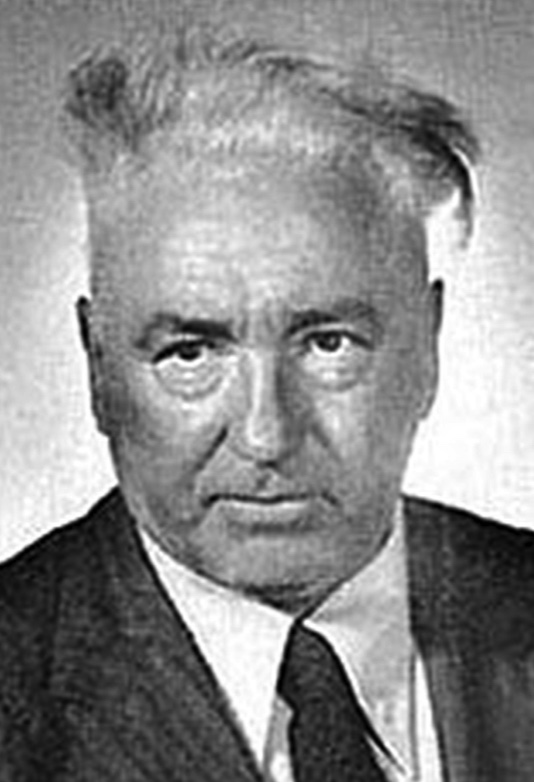 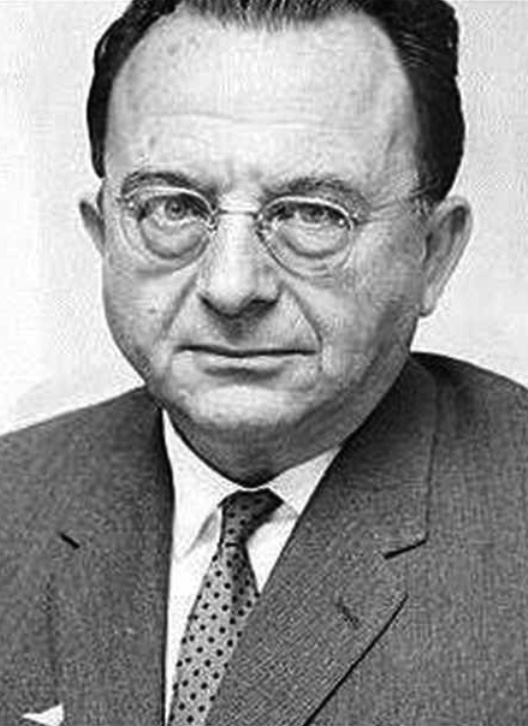 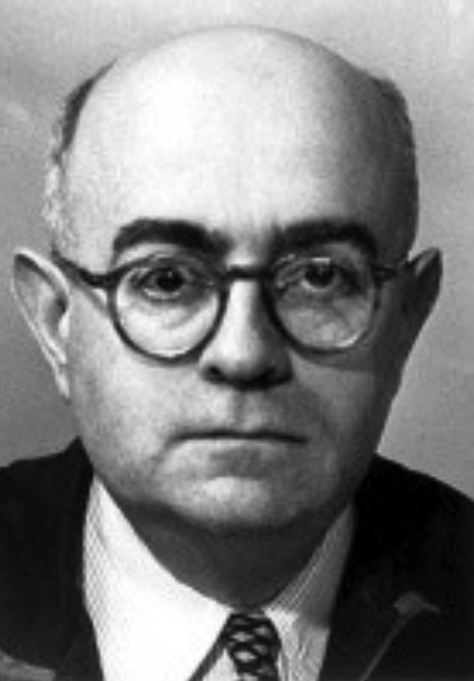 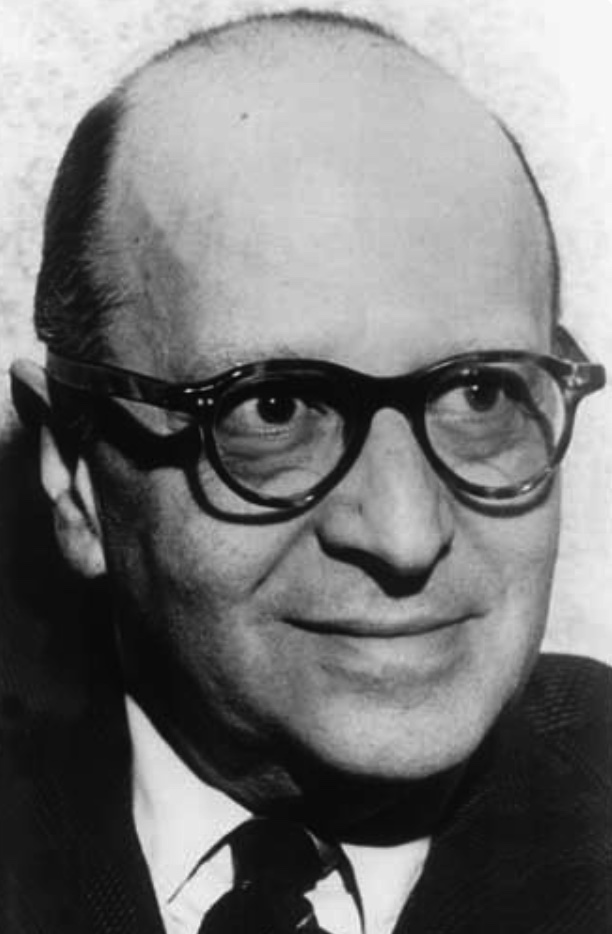 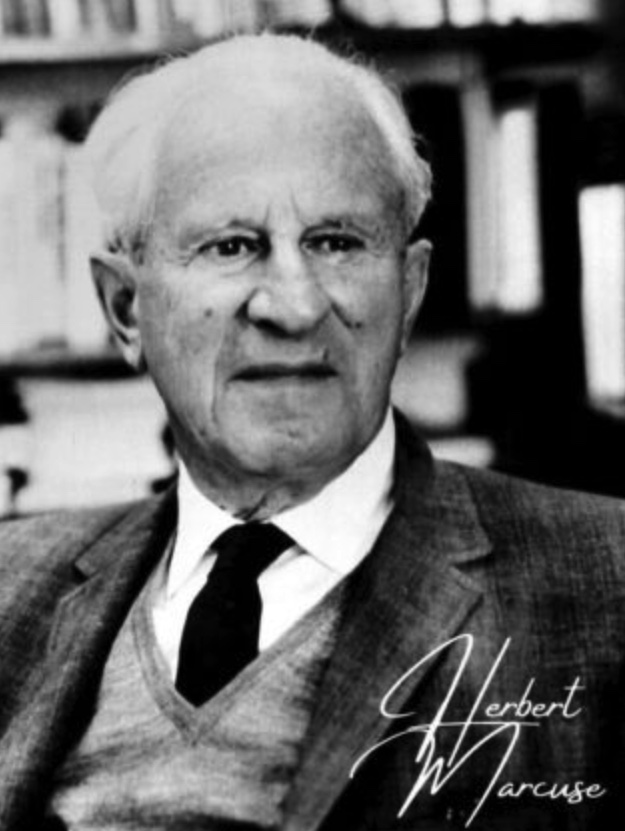 Erich
Herbert
Max
Theodor
Wilhelm
MARCUSE
HORKHEIMER
FROMM
ADORNO
REICH
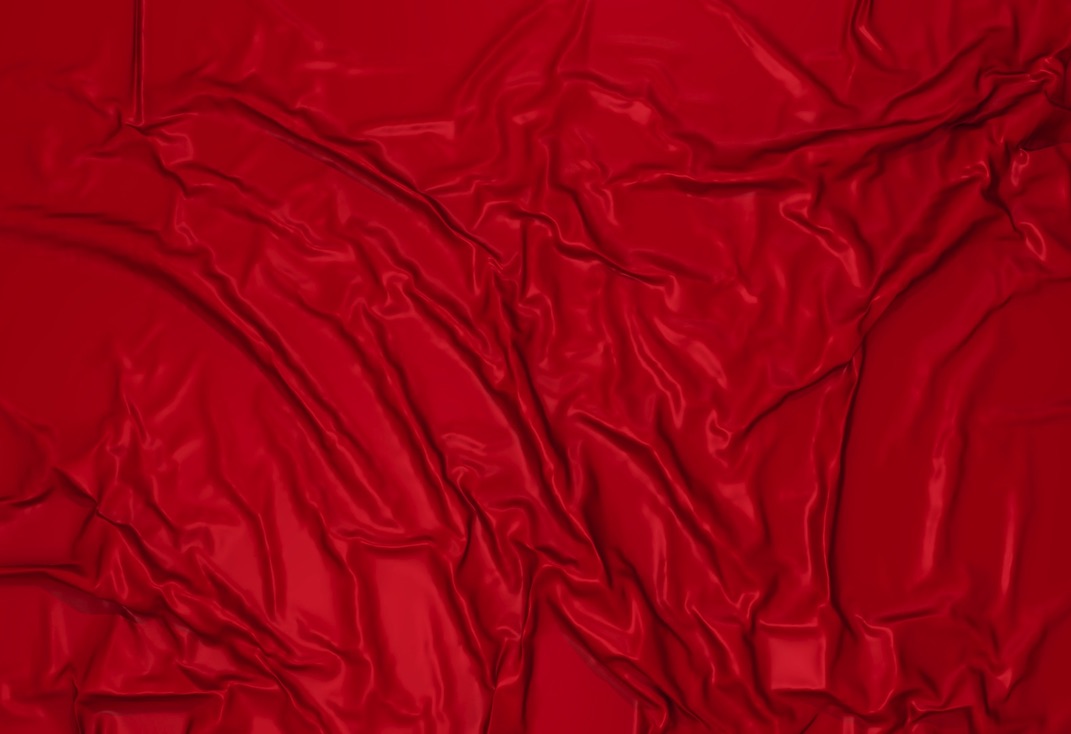 Horkheimer wraz z Adorno przygotowali ideologiczne
podstawy, tworząc „TEORIĘ KRYTYCZNĄ” (zgodnie z postulatami Gramsciego). Była ona definiowana jako (…) niszczycielski krytycyzm wobec wszystkich głównych elementów zachodniej kultury, łącznie z chrześcijaństwem, kapitalizmem, władzą, rodziną, patriarchatem, hierarchią, moralnością, tradycją, ograniczeniami w sferze seksualności,
lojalnością, patriotyzmem, nacjonalizmem, dziedzicznością, etnocentryzmem,
konwenansami i konserwatyzmem
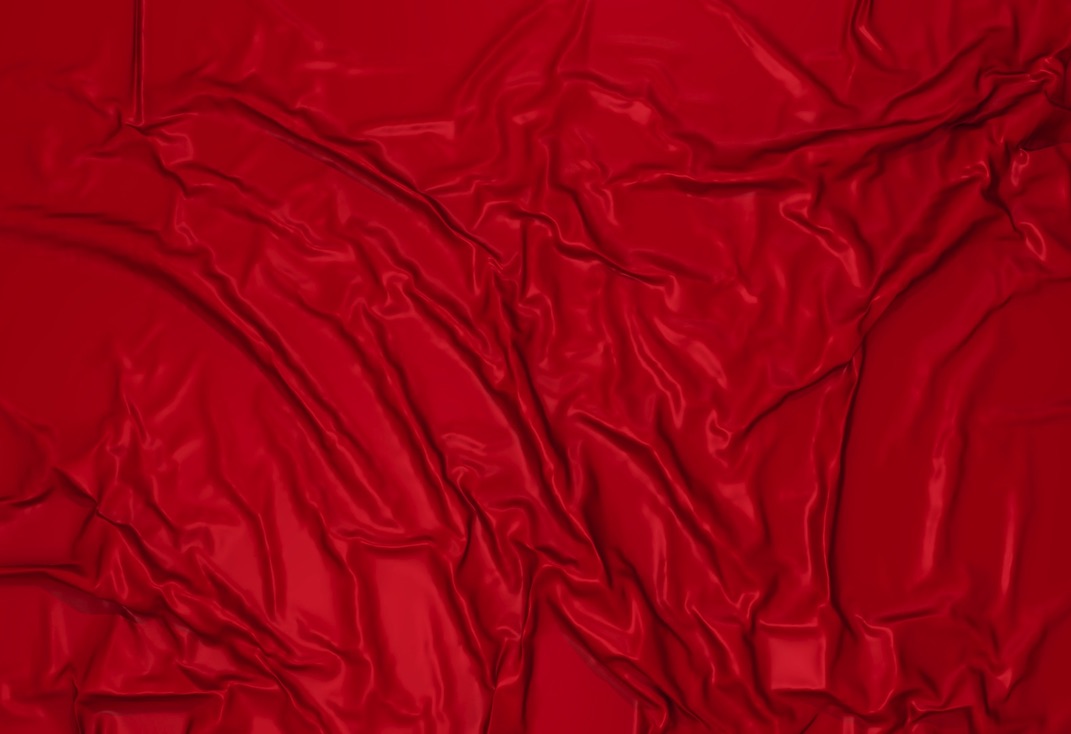 SZKOŁA FRANKFURCKA
HITLER    1933
PARYŻ
GENEWA
COLUMBIA U.
NEW YORK
FRANKFURT
PO 1945
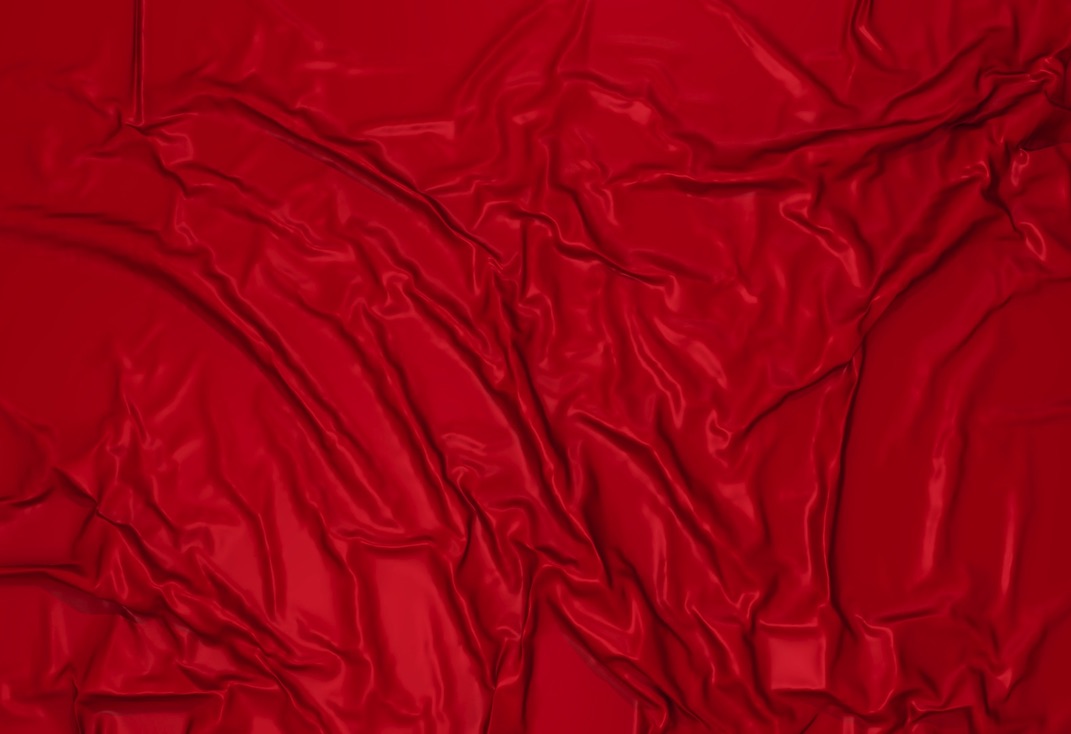 IDEA:  Przejęcie władzy i ustanowienie totalitarnej dyktatury materialistycznej (dyktatury, którą ludzie zaaprobuja, bo zaakcetują ideologię).
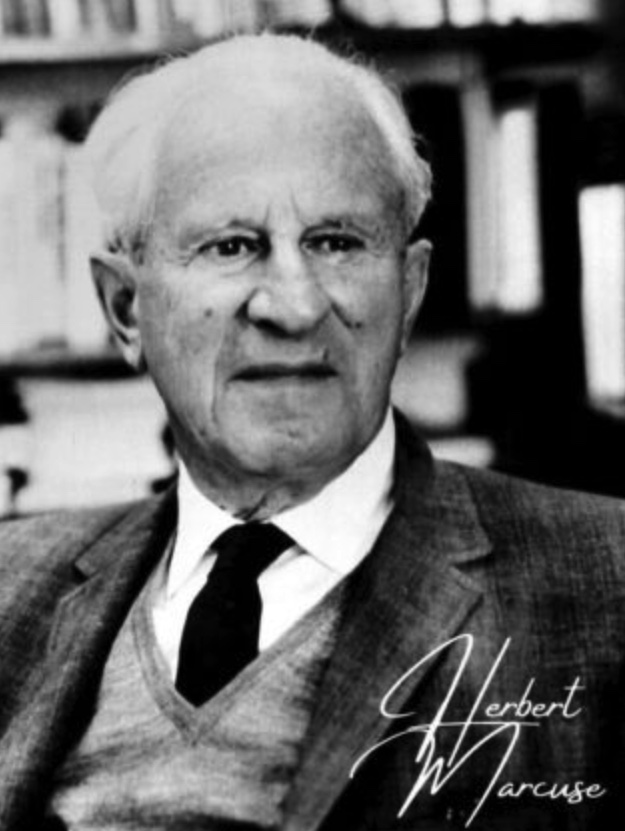 NARZĘDZIAMI mieli być już nie robotnicy, lecz włączeni do działania wojujący
członkowie mniejszości rasowych czy seksualnych, feministki, (…) ludzie wyobcowani, bojownicy praw człowieka, bojownicy o wszelką równość, radykalni ekologowie, wszystkie prześladowane „ofiary” Zachodu.
Marcuse dostrzegł potencjał także w nowej broni – obok seksu pojawiły się narkotyki;
Marcuse wprowadził ideę: Tolerancji represywnej. Realizacja celu, jakim jest tolerancja, wymagałaby nietolerancji względem dominujących polityk, postaw, opinii i rozszerzenia tolerancji na polityki, postawy i opinie, które są zakazane lub stłumione. Jeśli chodzi o zakres tej tolerancji i nietolerancji (…) rozciągałby się on na etap działania, dyskusji i propagandy, czynu i słowa. 

To mniejszość miała określać zasady życia społecznego /demokracja liberlana/

Nietolerancja powinna dotyczyć również badań naukowych!
Herbert
MARCUSE
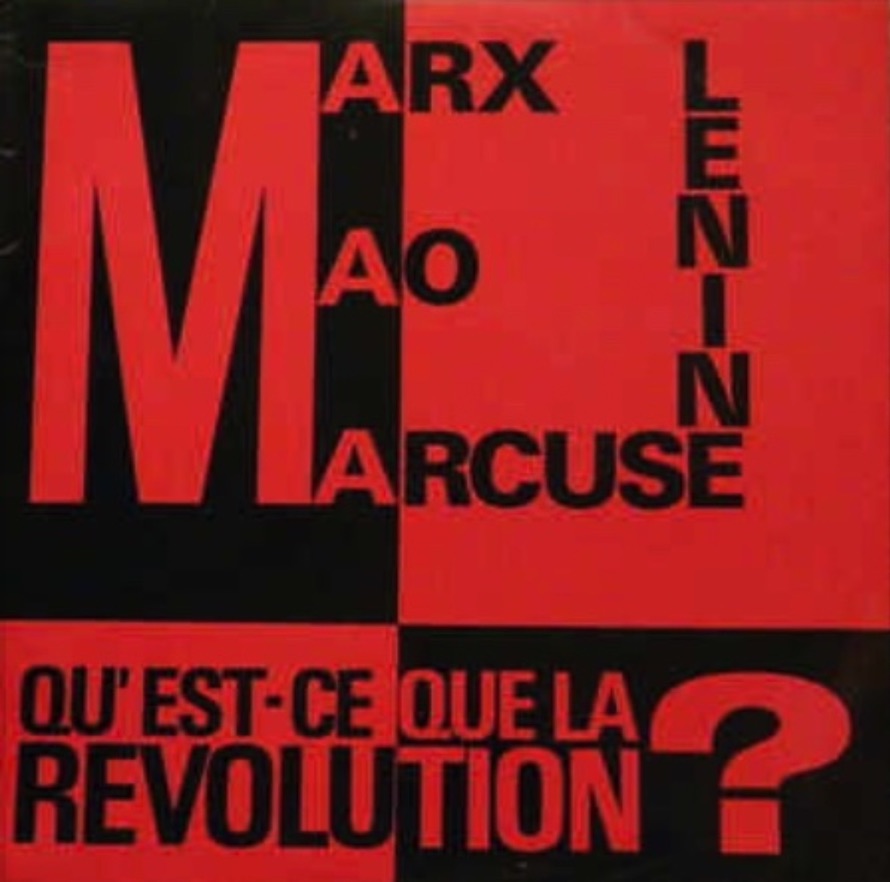 Wprowadza się: Manipulowanie mapą poznawczą, tj. sposobem, w jaki myślimy, czego elementem jest zmiana znaczenia słów lub określenie rzeczywistości innymi, nowymi słowami.
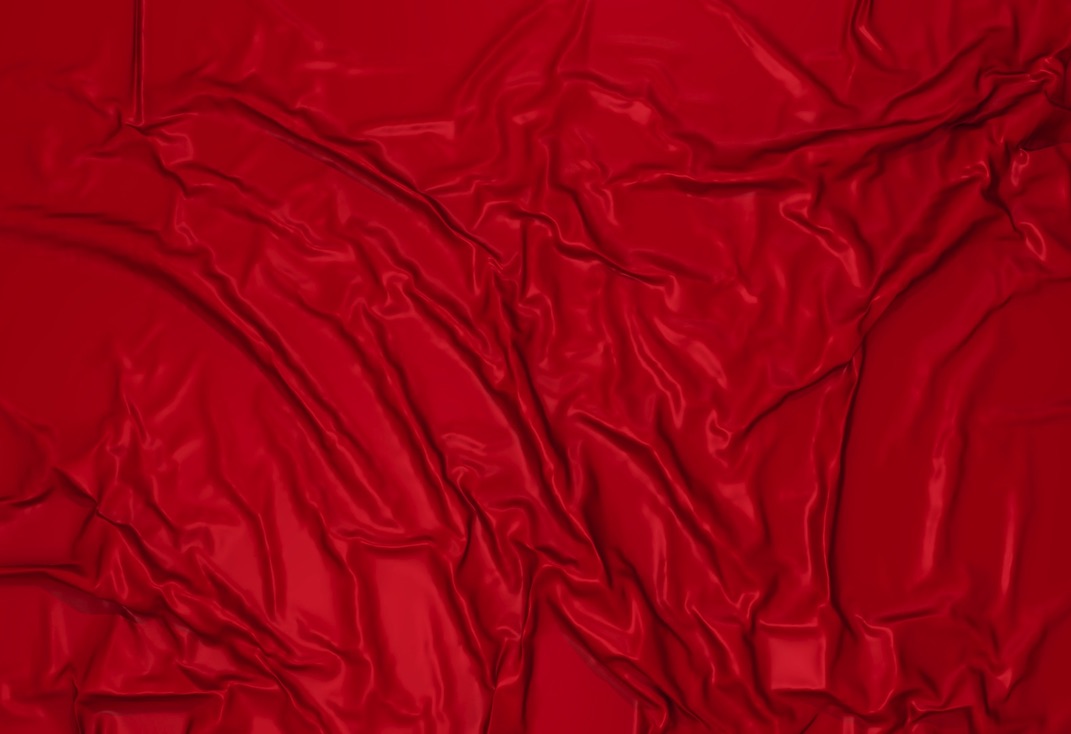 od lat 60-tych
REALIZACJA IDEI neoMARKSIZMU 
W KULTURZE ZACHODU
Jak doszło do globalizacji idei MARKSIZMU?
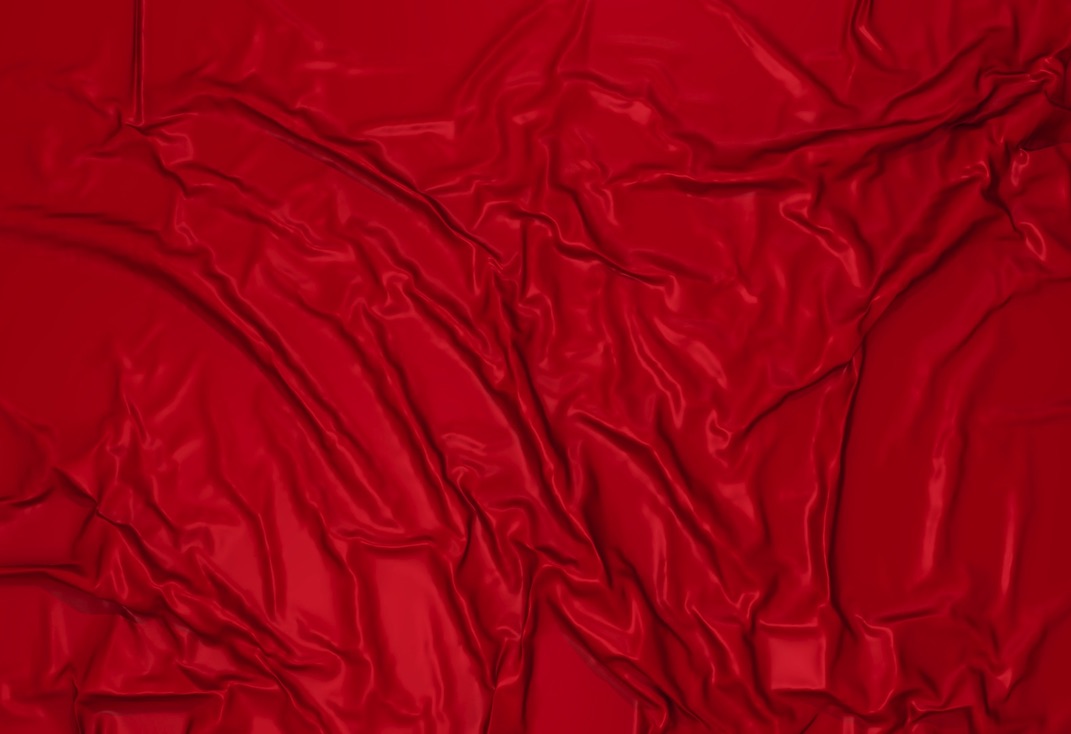 1968 - 1972
1983 - 1987
1992
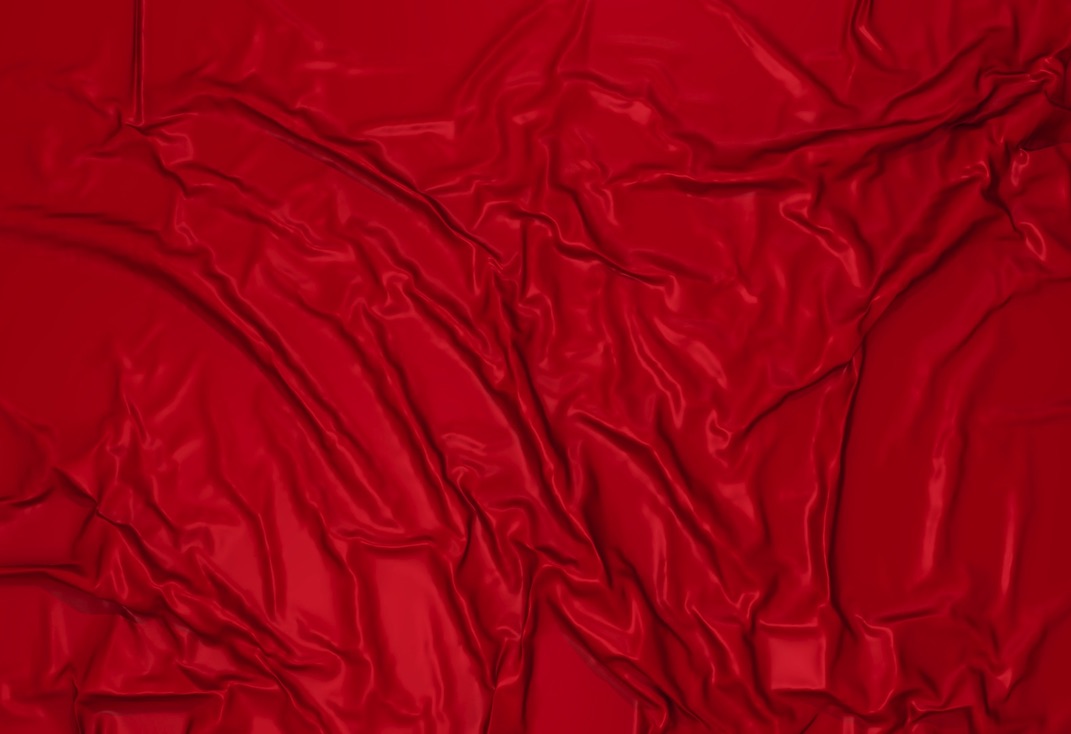 1968 - 1972
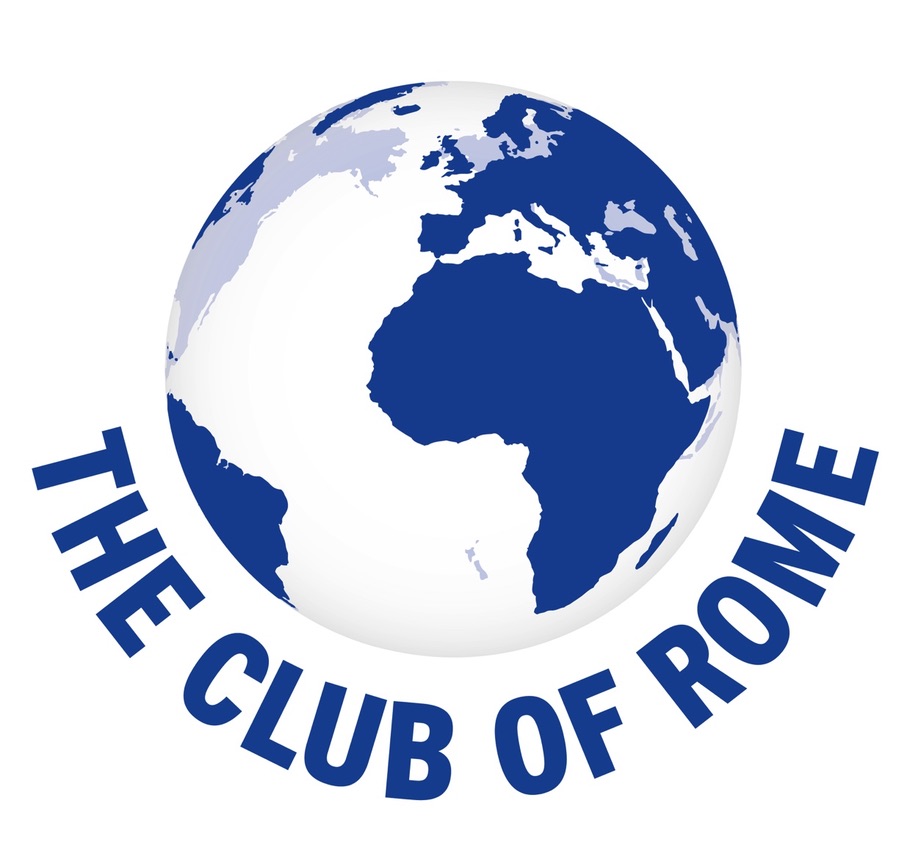 Klub Rzymski
“Granice wzrostu”
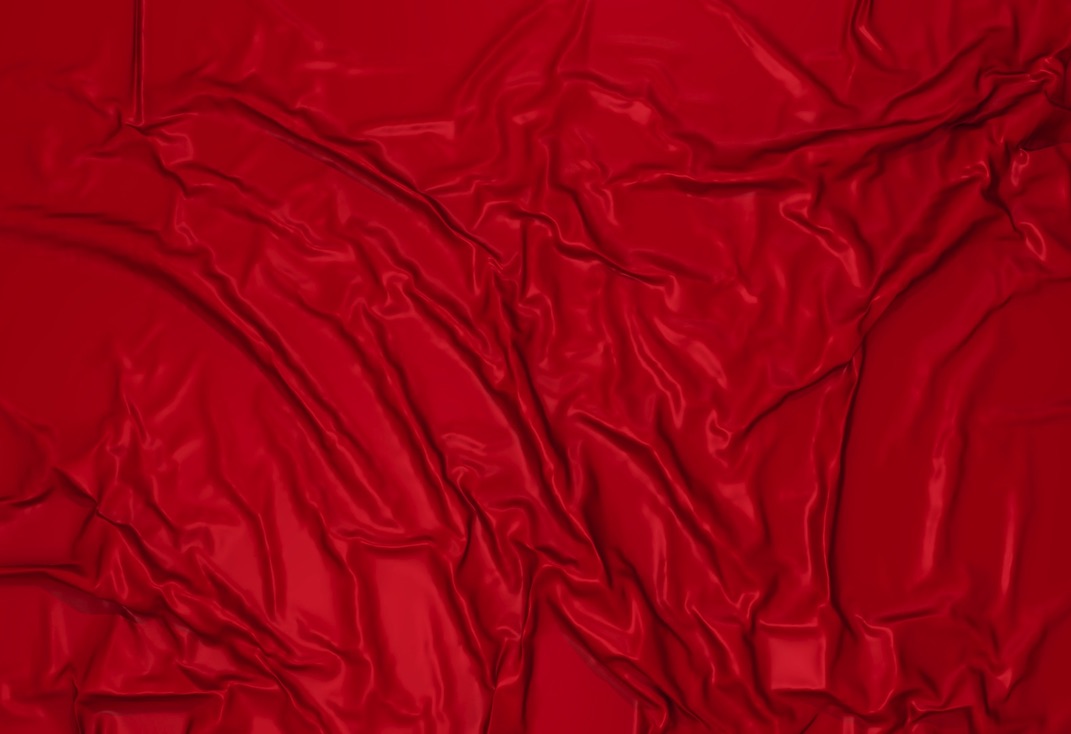 1983 - 1987
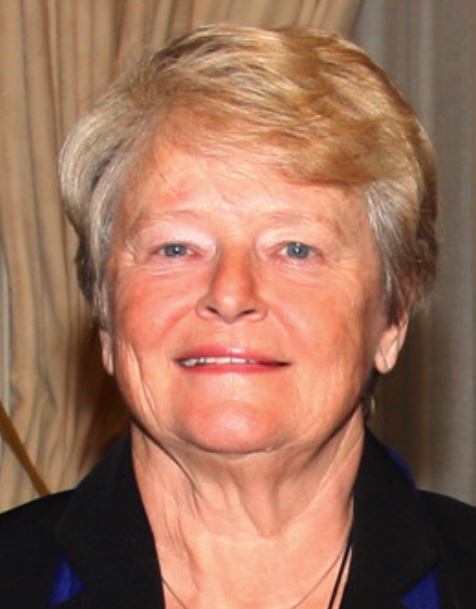 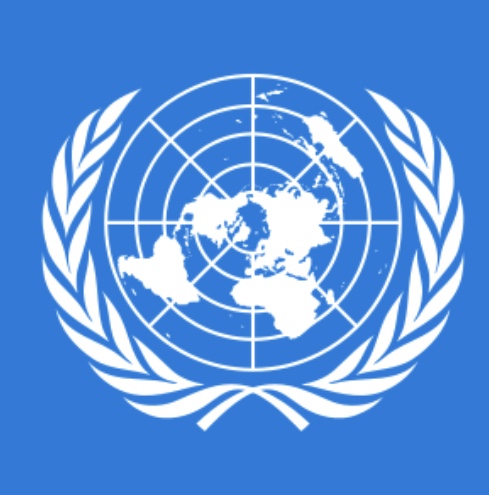 KOMISJA Gro Harlerm Brundtland
“Nasza Wspólna Przyszłość”
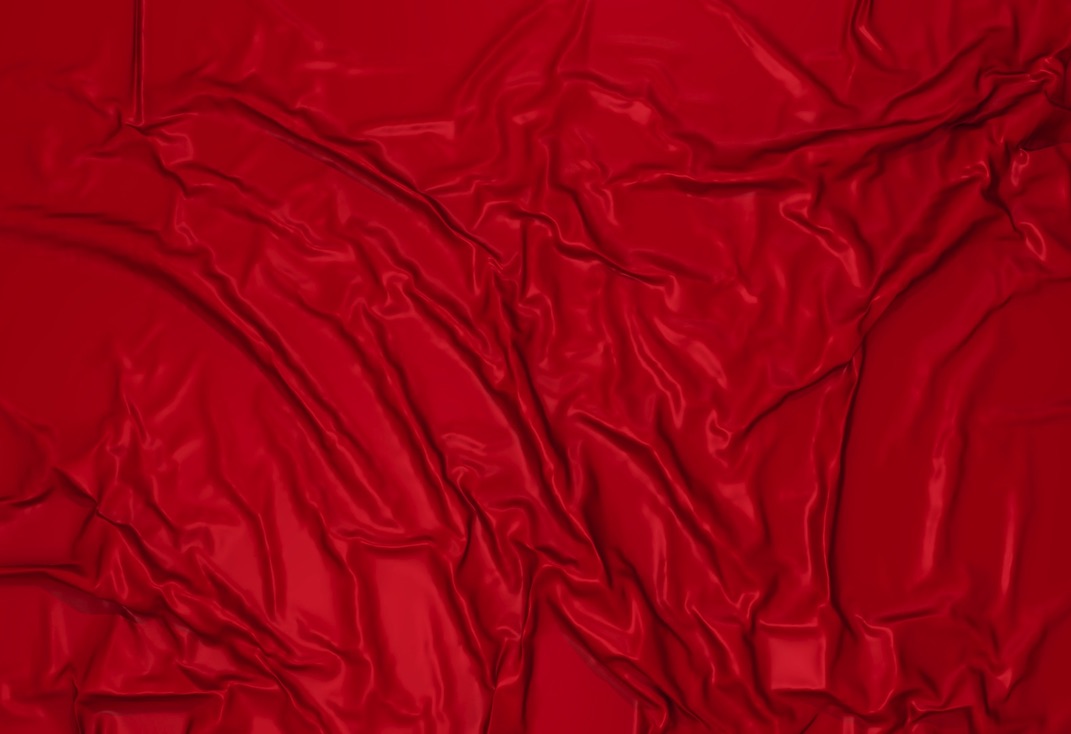 1992
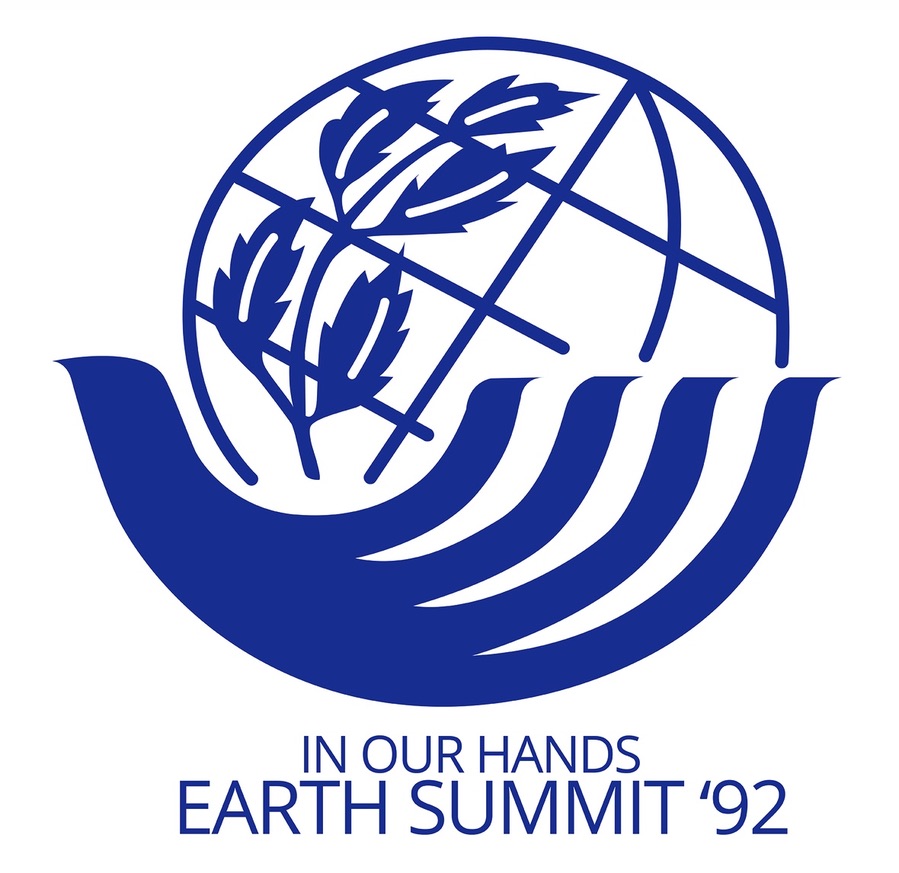 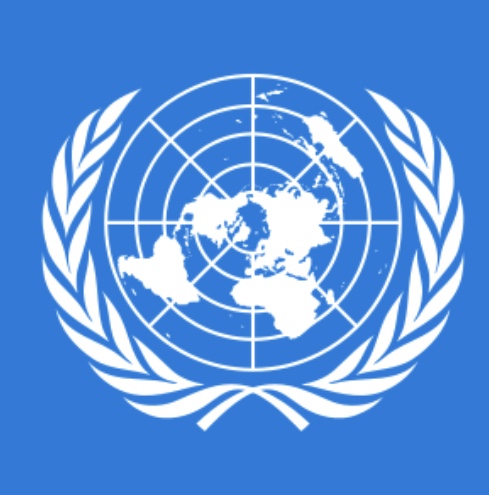 SZCZYT ZIEMI– Rio de Janeiro
“Strategia Zrównoważonego Rozwoju”
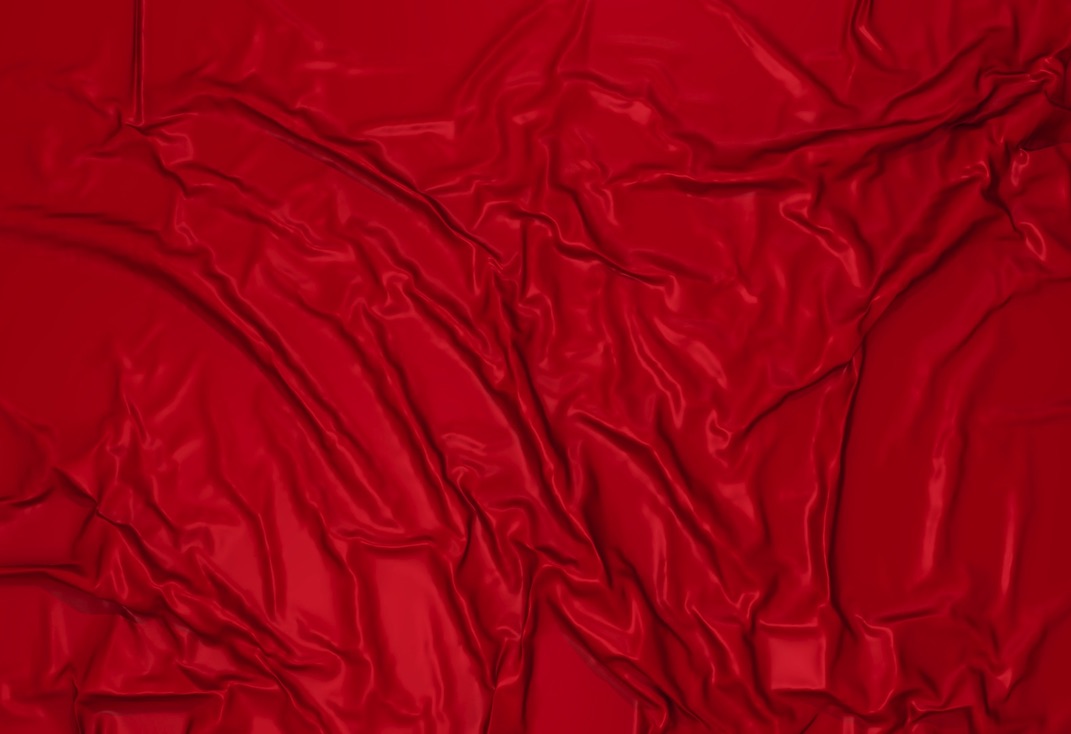 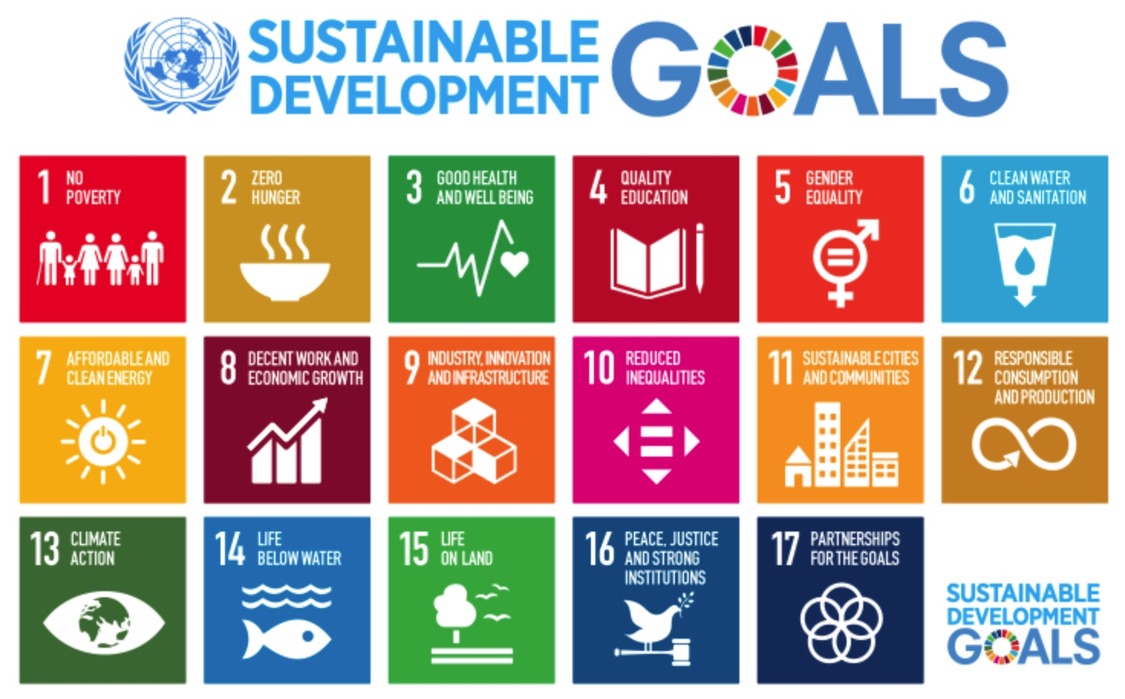 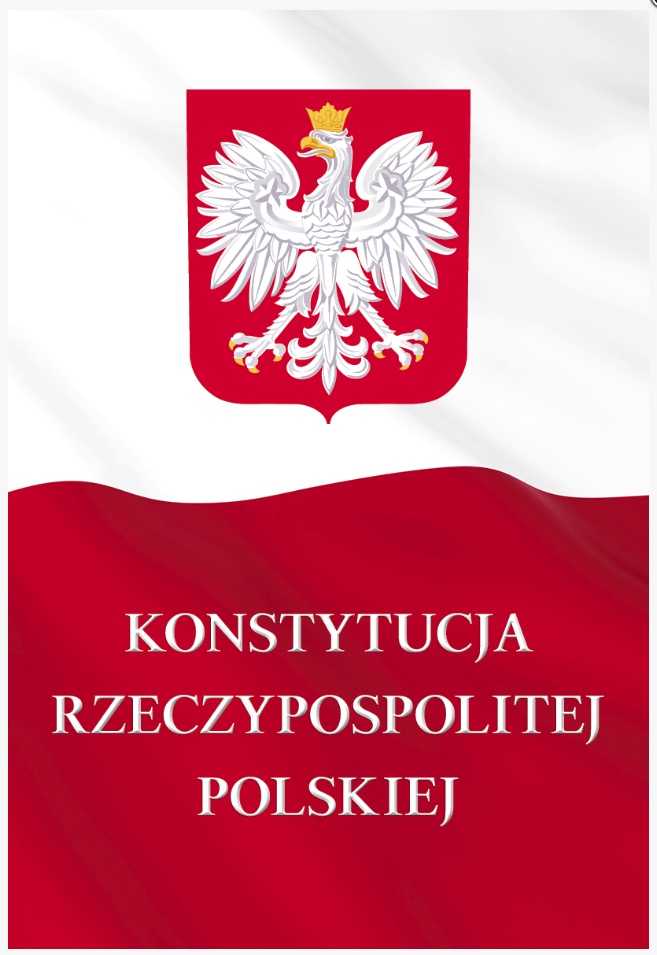 Art. 5
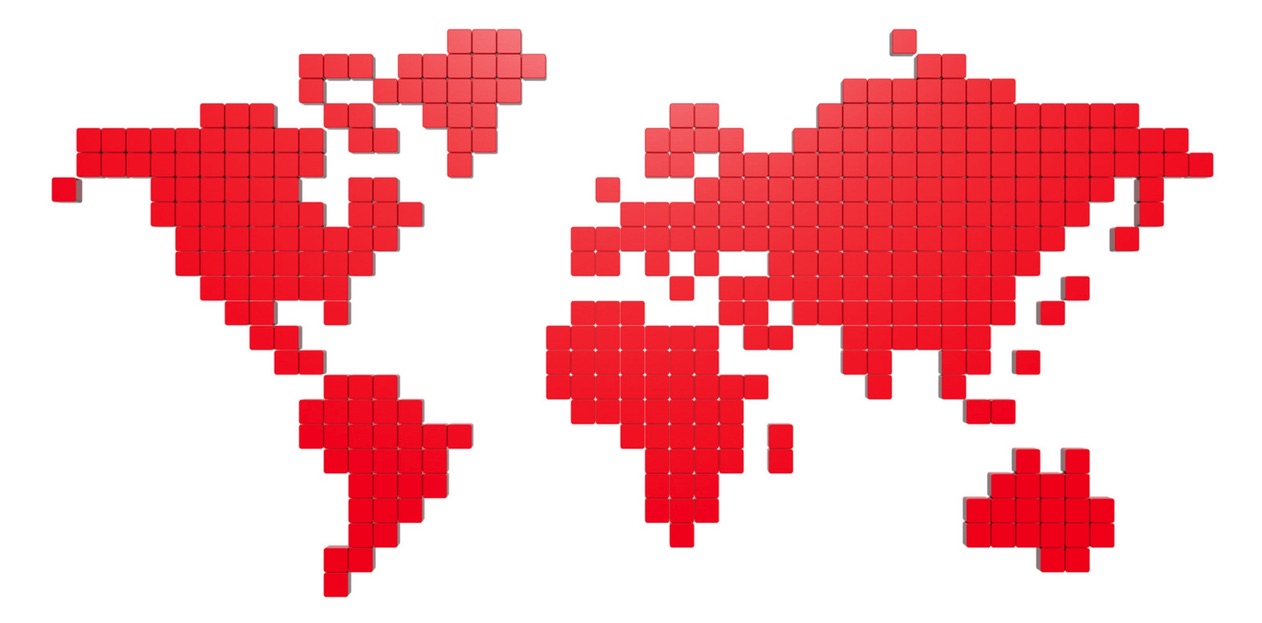 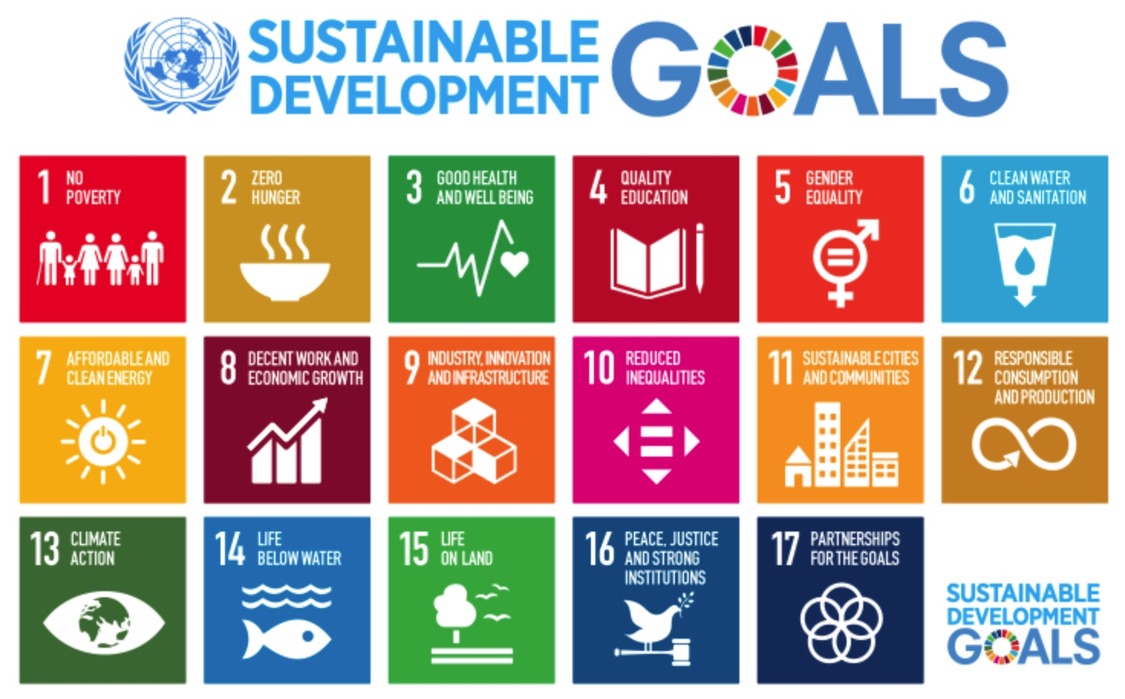 Globalizacja MARKSIZMU poprzez post-chrześcijańską 
kulturę Zachodu i ONZ
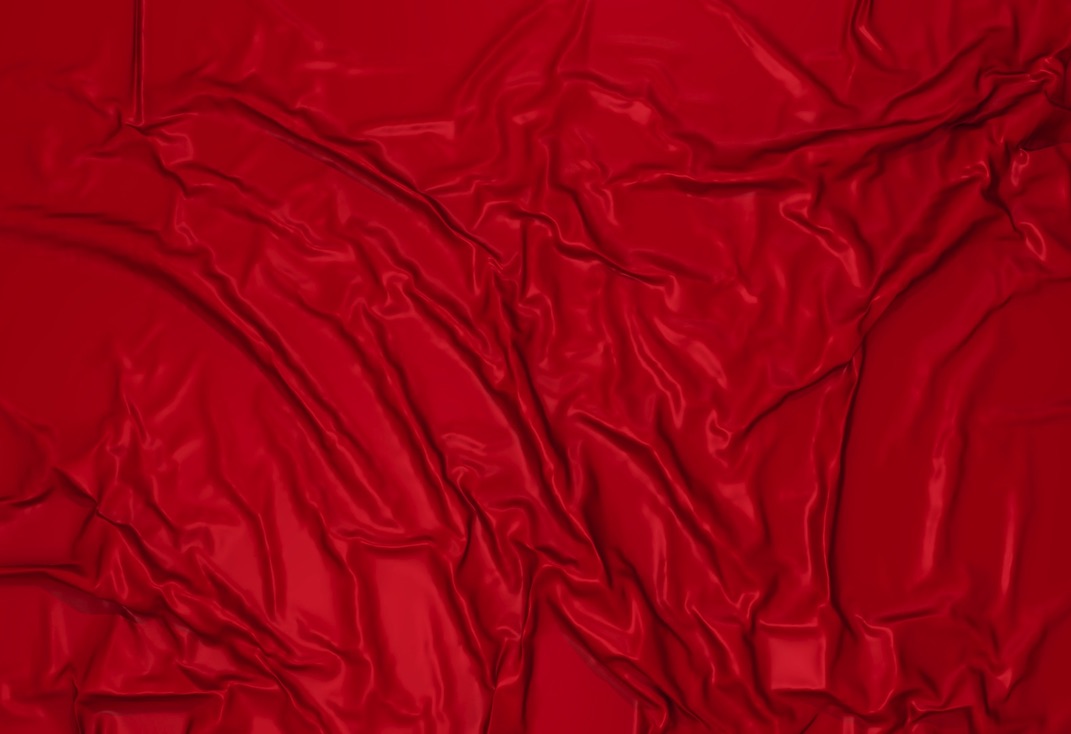 !
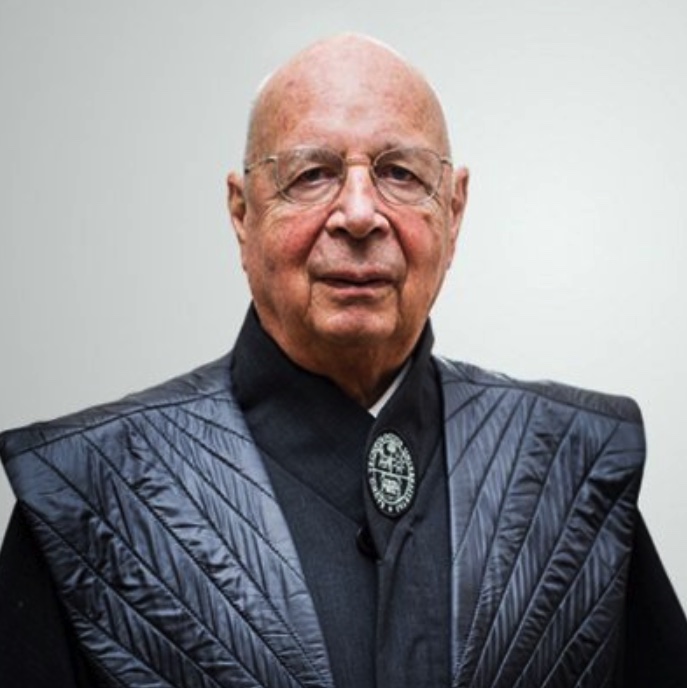 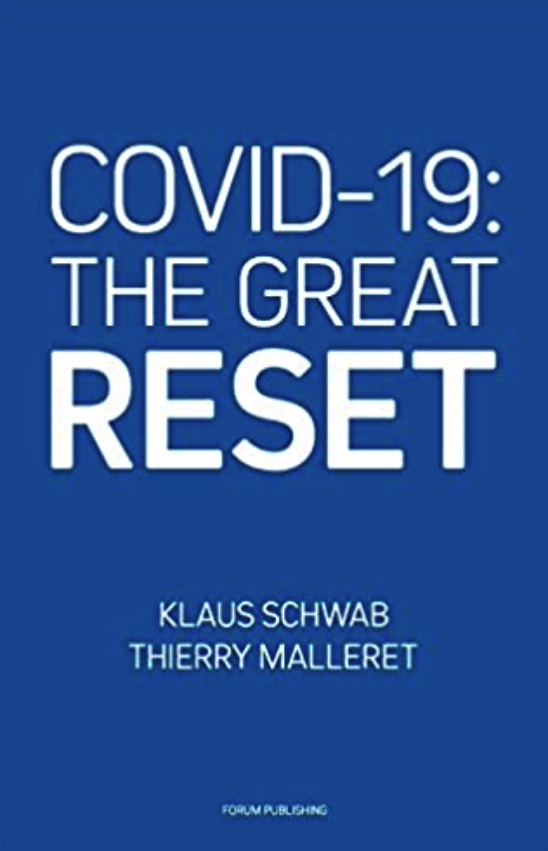 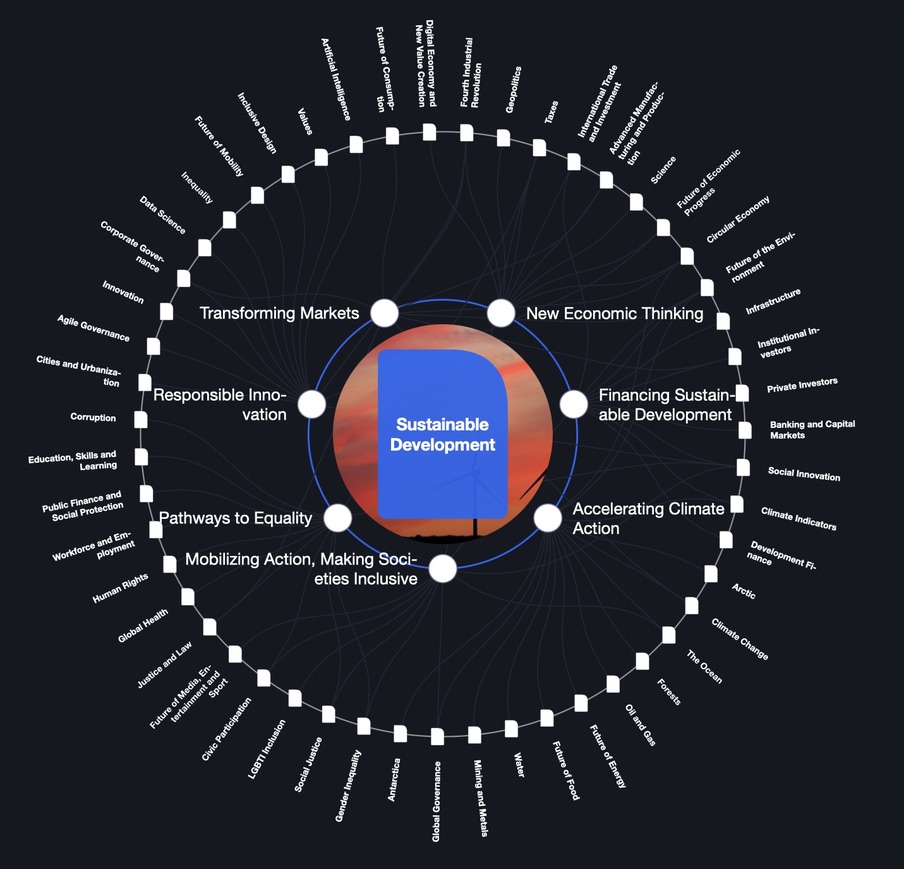 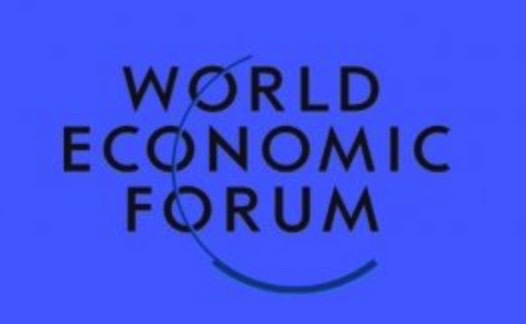 Klaus SCHWAB
MARKSIZM
TEORIA
TEORIA & PRAKTYKA
globalny MARKSIZM kulturowy i ekonomiczny
Podstawy teoretyczne
podstawy teoretyczne
rosyjski MARKSIZM ekonomiczny
2022
1989
1850
1917
1960
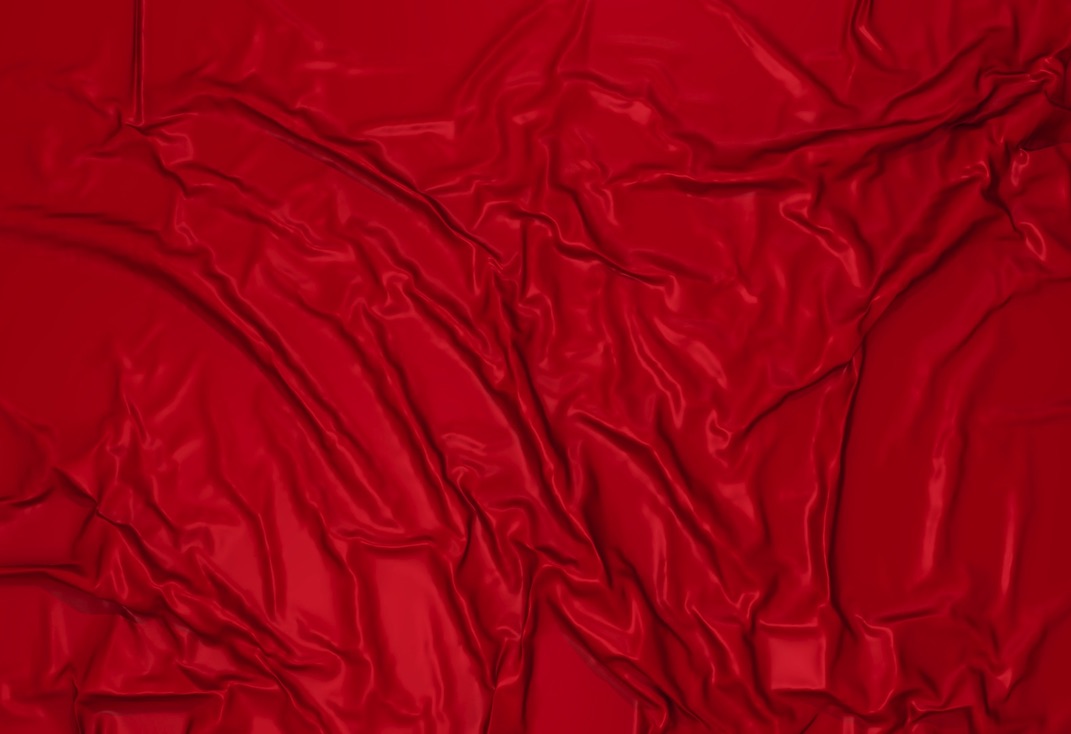 MANIPULACJA MAPĄ POZNAWCZĄ
ODWRACANIE BOŻEGO PORZĄDKU
TOLERANCJA REPRESYWNA
POPRAWNOŚĆ POLITYCZNA
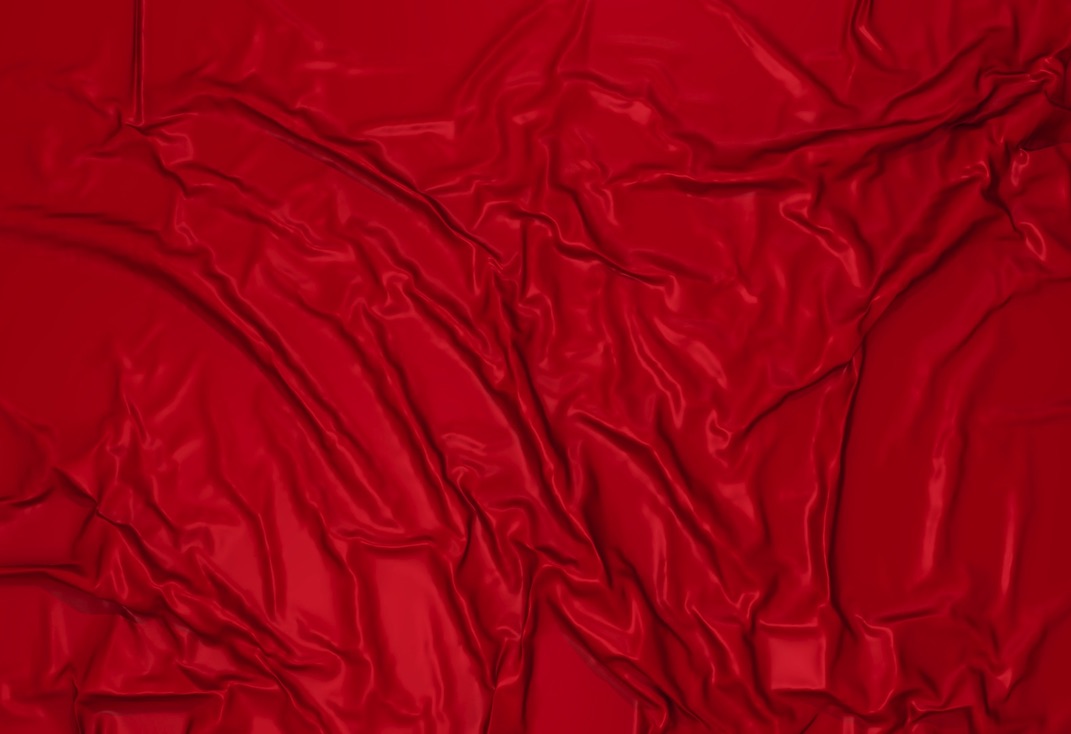 MANIPULACJA MAPĄ POZNAWCZĄ
ODWRACANIE BOŻEGO PORZĄDKU
uznawanie za normalne tego, co nienormalne
nie ma prawdy absolutnej – jest prawo do błędu
autorytet - autonomia
wiedza – umiejętności życiowe
edukacja – szkolenie, trening (testy)
dogmat – wolność wyboru
tradycja – wolność kulturowa
hierarchia – równość
szczęście – jakość życia
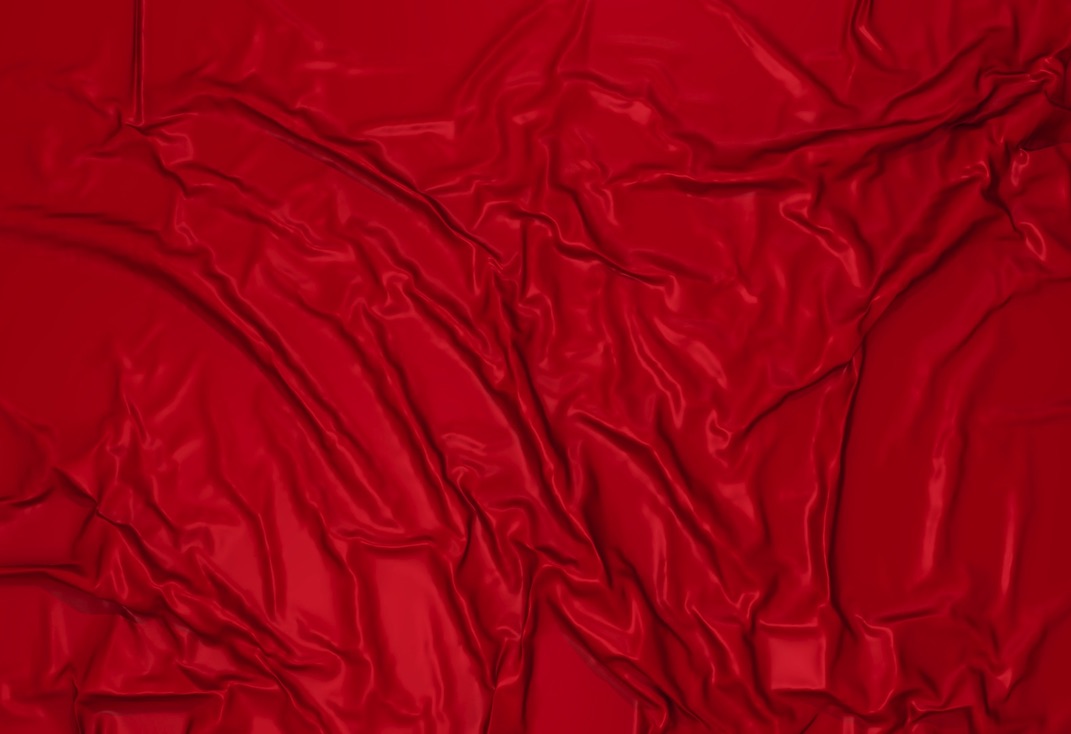 MANIPULACJA MAPĄ POZNAWCZĄ
ODWRACANIE BOŻEGO PORZĄDKU
małżonek - partner
rodzic biologiczny - reproduktor
rodzic - opiekun
Bóg Ojciec – Matka Ziemia, przedmiot KULTU
Człowiek Koroną Stworzenia – Człowiek jest jednym z gatunków, tym który najbardziej niszczy Matkę Ziemię - pasożyt
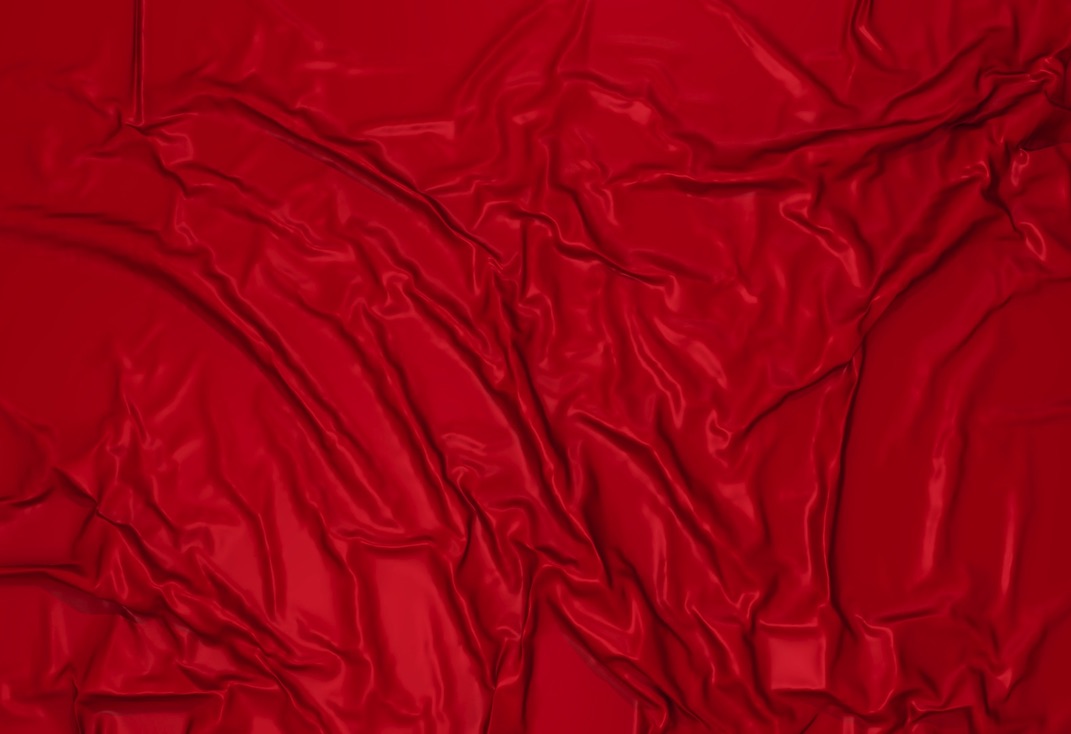 Rdz 9/22- 9/1-16 Dopóki ziemia istnieć będzie, nie ustaną siew i żniwo, zimno i gorąco, lato i zima, dzień i noc."I pobłogosławił Bóg Noego i synów jego, i powiedział do nich: Rozradzajcie się i rozmnażajcie, i napełniajcie ziemię. A bojaźń i lęk przed wami niech padnie na wszystkie zwierzęta ziemi i na wszelkie ptactwo niebios, na wszystko, co się rusza na ziemi i na wszystkie ryby morskie; wszystko to oddane jest w ręce wasze. Wszystko, co się rusza i żyje, niech wam służy za pokarm; tak jak zielone jarzyny, daję wam wszystko. Lecz nie będziecie jedli mięsa z duszą jego, to jest z krwią jego. Będę też żądał krwi waszej, to jest dusz waszych. Będę jej żądał od każdego zwierzęcia. A od człowieka będę żądał duszy człowieka, za życie brata jego. Kto przelewa krew człowieka, tego krew przez człowieka będzie przelana, bo na obraz Boży uczynił człowieka. Łuk mój kładę na obłoku, aby był znakiem przymierza między mną a ziemią. Kiedy zbiorę chmury i obłok będzie nad ziemią, a na obłoku ukaże się łuk, (…) Gdy tedy łuk ukaże się na obłoku, spojrzę nań, aby wspomnieć na przymierze wieczne między Bogiem a wszelką istotą żyjącą, wszelkim ciałem, które jest na ziemi."
WŁASNOŚCI
RODZINY
NARODU
MAŁŻEŃSTWA
PAŃSTWA
PŁCI
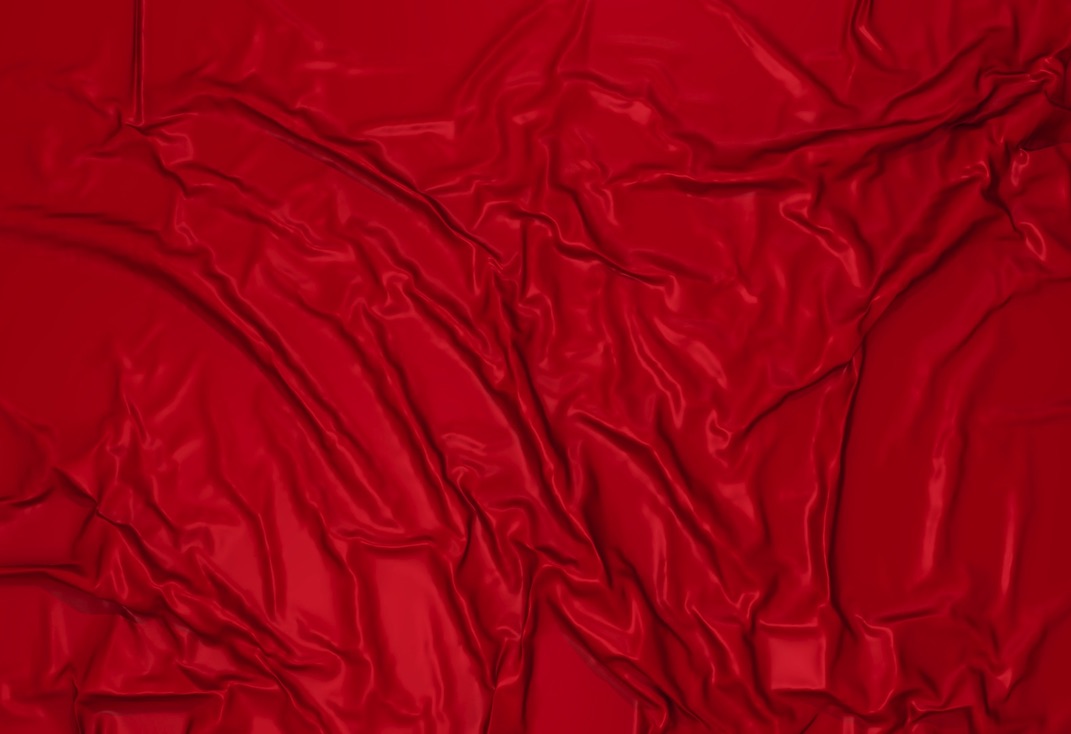 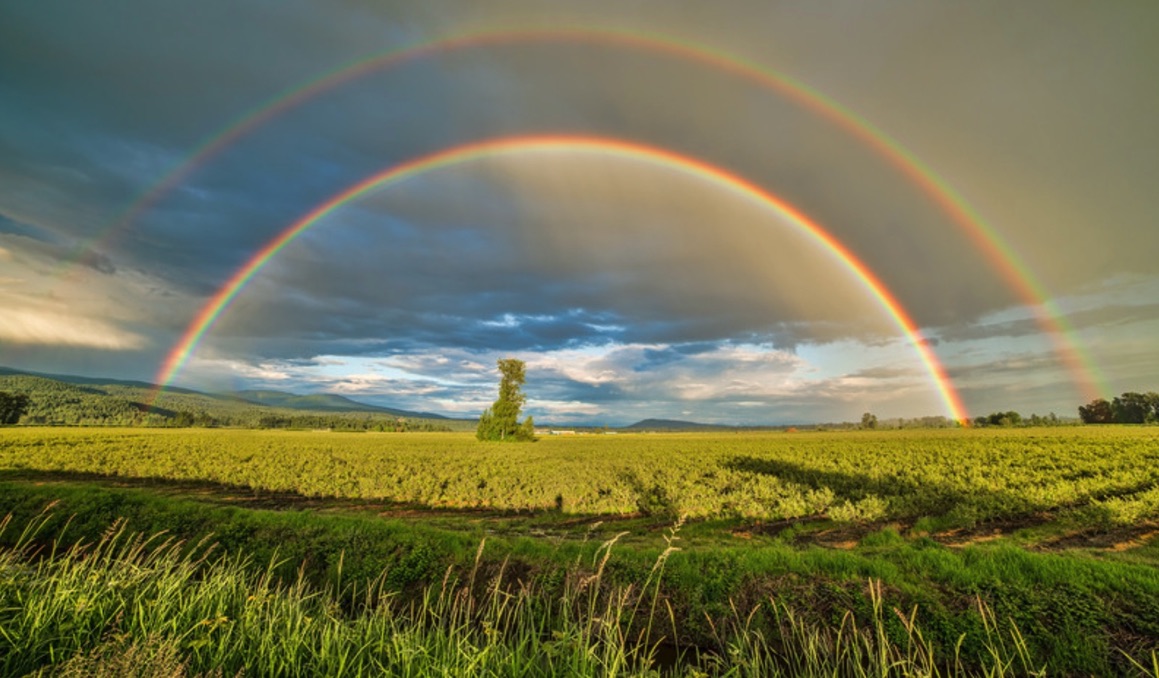 rozmnażajcie się!
nie zabraknie wam plonów!
daję wam zwierzęta do jedzienia!
…ale bierzcie życie za życie
tęcza moim znakiem
PRZYMIERZE BOGA Z NOEM
Populację trzeba ograniczać
To nie BÓG OJCIEC nas karmni, tylko MATKA ZIEMIA, a my pasożytujemy na niej
Nie będziemy jeść zwierząt
aborcja
Nie będziemy karać śmiercią
…są prawami człowieka
eutanazja
KLAS
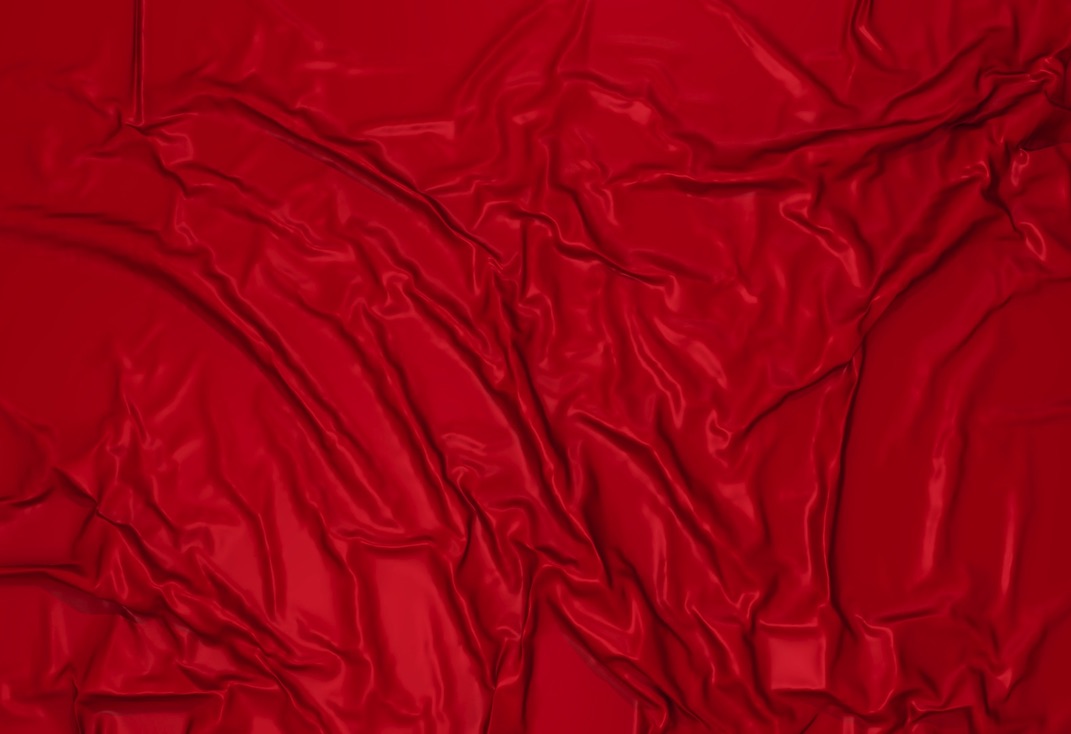 MANIPULACJA MAPĄ POZNAWCZĄ
ODWRACANIE BOŻEGO PORZĄDKU
Ma doprowadzić do możliwości…
ograniczenia populacji
ograniczenia produkcji
ograniczenia dostępu do pracy
ograniczenia przedsiębiorczości
ograniczenia własności prywatnej
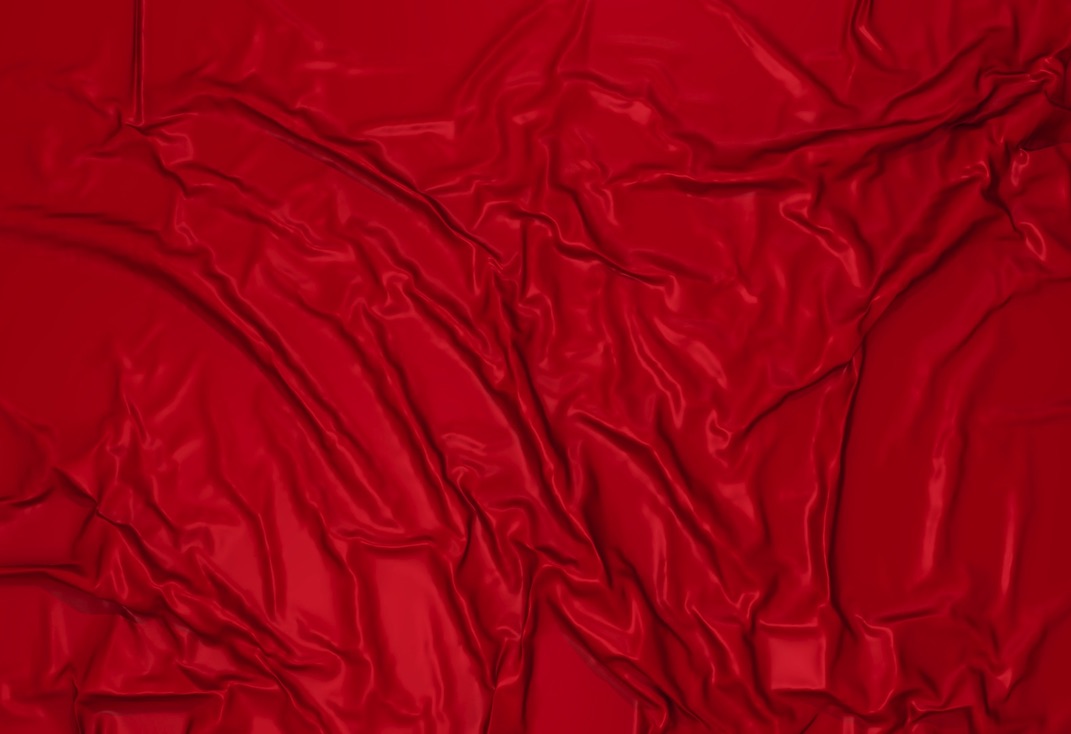 MANIPULACJA MAPĄ POZNAWCZĄ
ODWRACANIE BOŻEGO PORZĄDKU
TOLERANCJA REPRESYWNA
POPRAWNOŚĆ POLITYCZNA
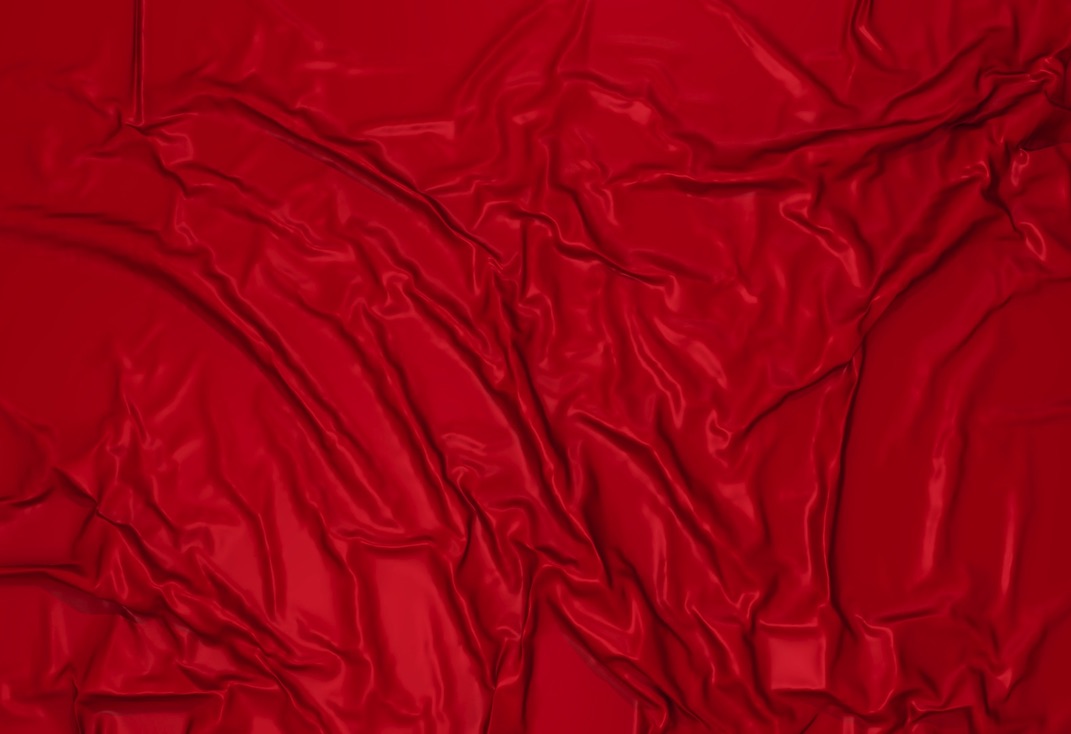 TOLERANCJA REPRESYWNA
POPRAWNOŚĆ POLITYCZNA
Nie jest ważne jaki jest człowiek /character, postępowanie/, ważne do jakiej należy grupy?
Grupa prześladowców
Grupa ofiar /mniejszości/
Nie chodzi o samo zaprzestanie prześladowania ofiar lub zrównania praw ofiar z prześladowcami, chodzi o pozbawienie prześladowcy jego praw lub jego eliminację
Ofiara z natury jest dobra!
Prześladowca z natury jest zły!
Osoba „kolorowa” nie jest w stanie być rasistą
Chrześcijanin z natury jest homofobem
Mężczyzna z natury stoi na drodze rozwoju kobiety
Nieheteronie prześladuje heteroseksualisty
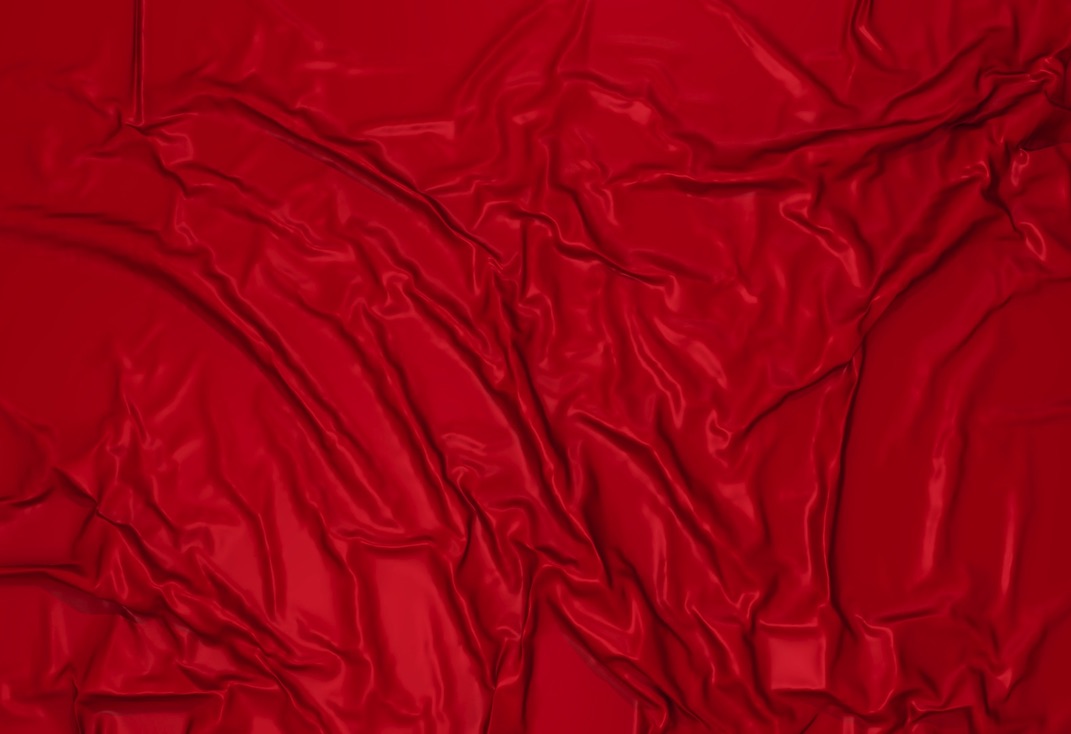 TOLERANCJA REPRESYWNA
POPRAWNOŚĆ POLITYCZNA
To mniejszość określa zasady życia społecznego
(ostateczny cel demokracji liberalnej)
Mniejszość (ofiary)w dyskusji, propagandzie, słowie i czynie jest TOLEROWANA
Większość (prześladowcy) w dyskusji, propagandzie, słowie i czynie nie jest TOLEROWANA
Przypadek usunięcia filmu „Co Biblia mówi o homoseksualizmie”
wynika z realizacji w praktyce TOLERANCJI REPRESYWANEJ, czyli uznania, że Chrześcijanin jest prześladowcą, a więc z natury jest homofobem, a więc w dyskusji, propagandzie, słowie i czynie jego pozycja nie może być TOLEROWANA – co przyjmuje postać formalnego zarzutu o „mowę nienawiści” bez względu na to, co faktycznie mówi.
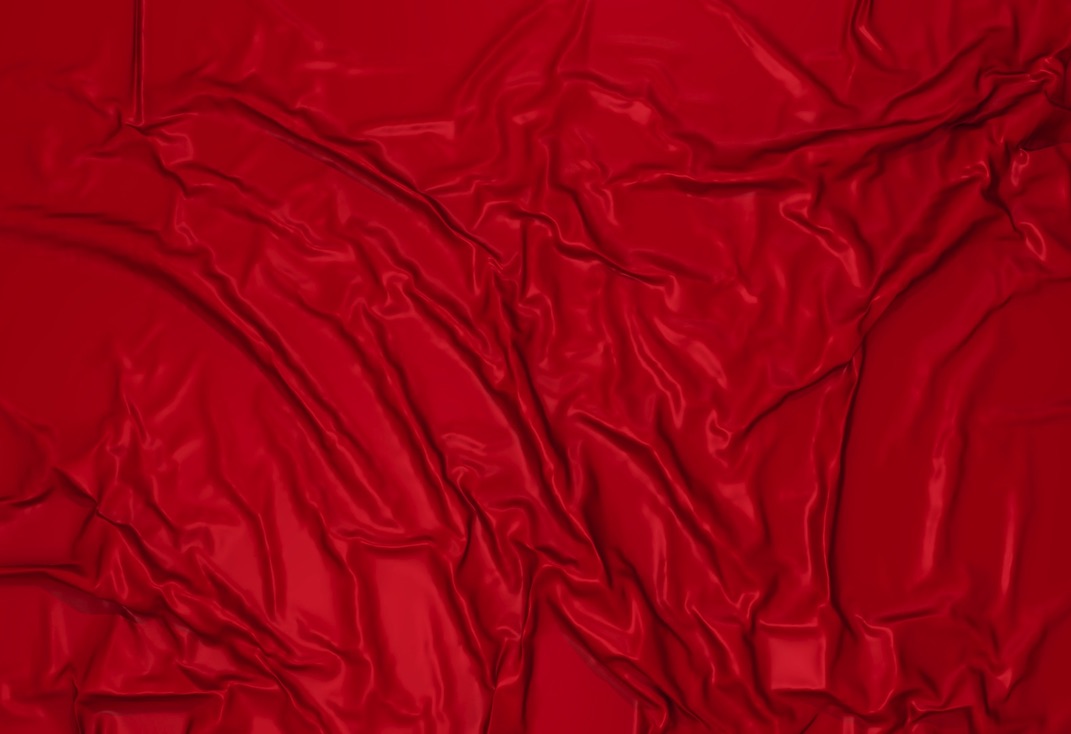 …A może niektóre postulaty MARKSIZMU są dobre? Są dobre, bo wynikają po prostu z postępu lub z pozytywnych  zmian w kulturze….?
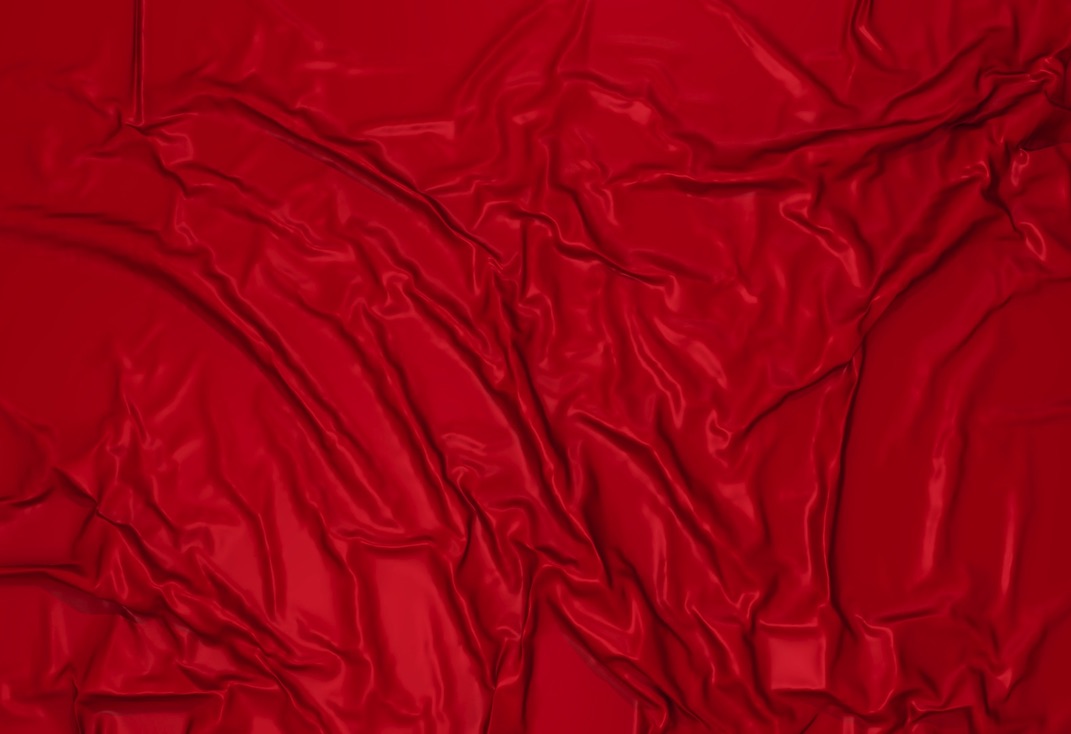 W odwracaniu Bożego Porządku Stworzenia nie ma niczego dobrego i postępowego. Należy je całkowicie odrzucać i być posłusznym w całości nauczaniu Biblii
MARKSIZM jest realizacją totalnego planu szatana walki z Bogiem
Tego procesu nie da się juz odwrócić
Ten proces zaprowadzi nas do zapisów Objawienia Jana i końca tej ery świata!
Światem będą zarządzać rządy niesuwerennych państw, podległe organizacjom międzynarodowym, a potem rządowi światowemu, a potem samemu Antychrystowi
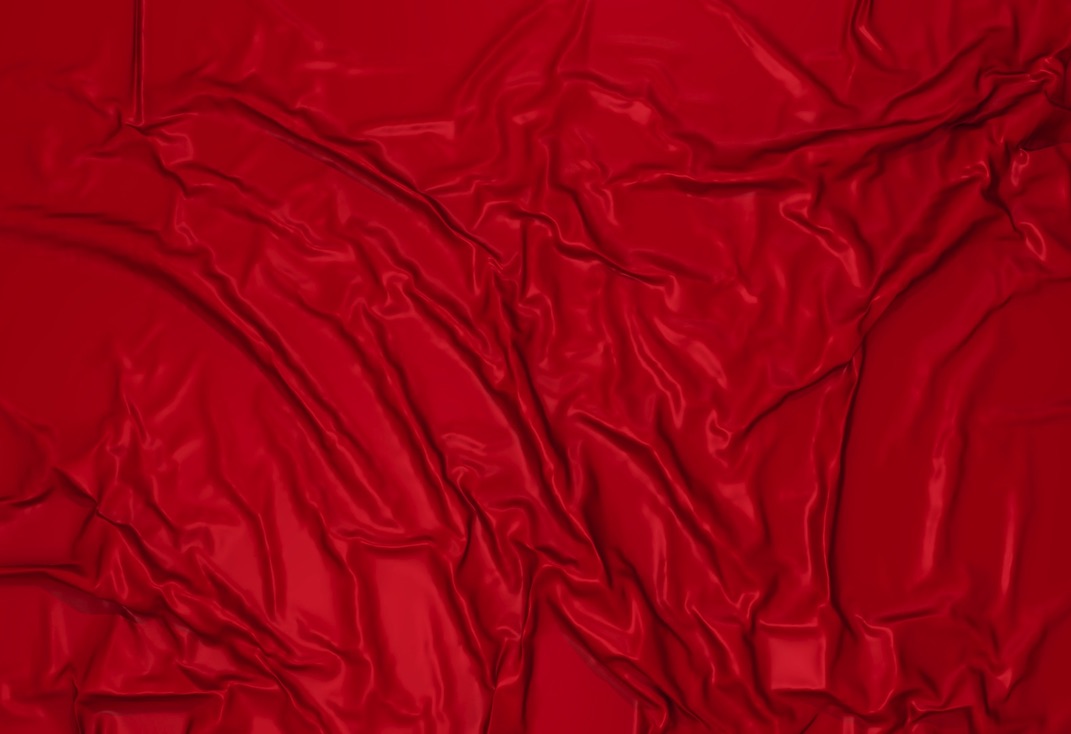 Pracodawcami będą niemal wyłącznie państwa i korporacje
Ludzie będą pozbawieni własności. Wszystko otrzymają od państwa lub wynajmą od korporacji
Ich status i dostęp do „systemu” zależeć będzie od ich  ….poprawności politycznej
Ludzie będą uwolnieni od opresji rodziny, małżeństwa, płci, władzy rodziców i hierarchii społecznej. Będą bezpośrednio podłączeni do „systemu”, od którego będą całkowicie zależni.
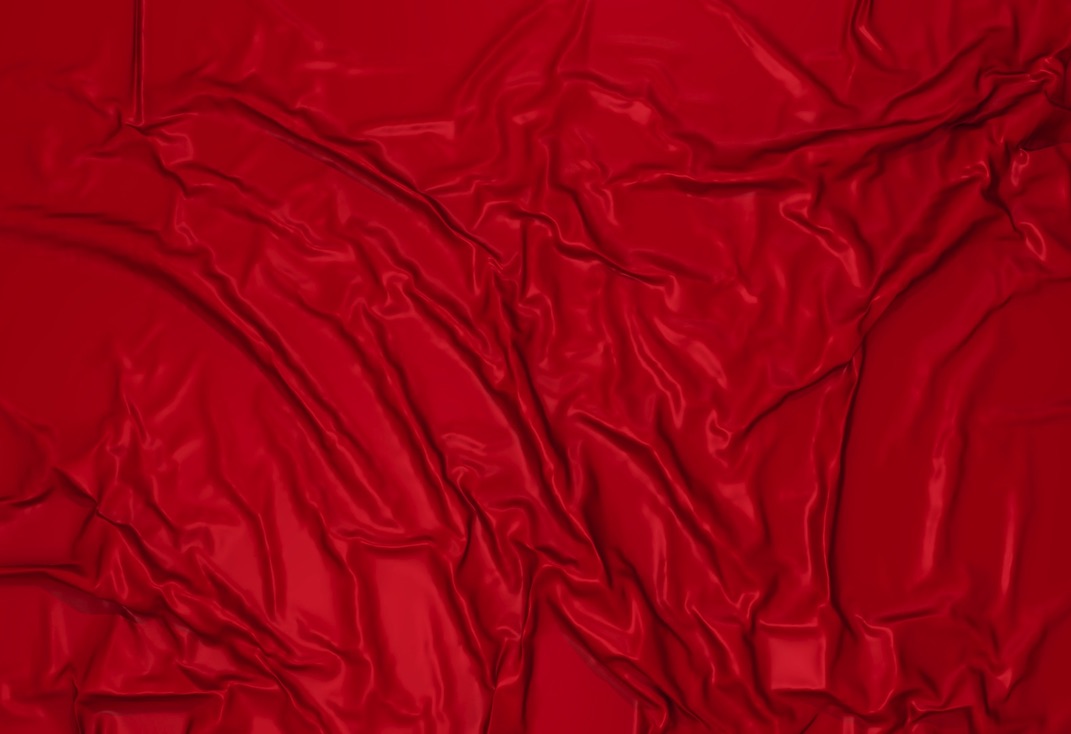 Organizacje religijne /również zorganizowane kościoły chrześcijańskie/ albo zaakceptują nową ideologię i będą częścią systemu lub zostaną zlikwidowane
Uczniowie Jezusa będą nienawidzeni i prześladowani przez wszystkie narody, gdyż Boży Porządek jest w 100% przeciwny do obowiązującej ideologii
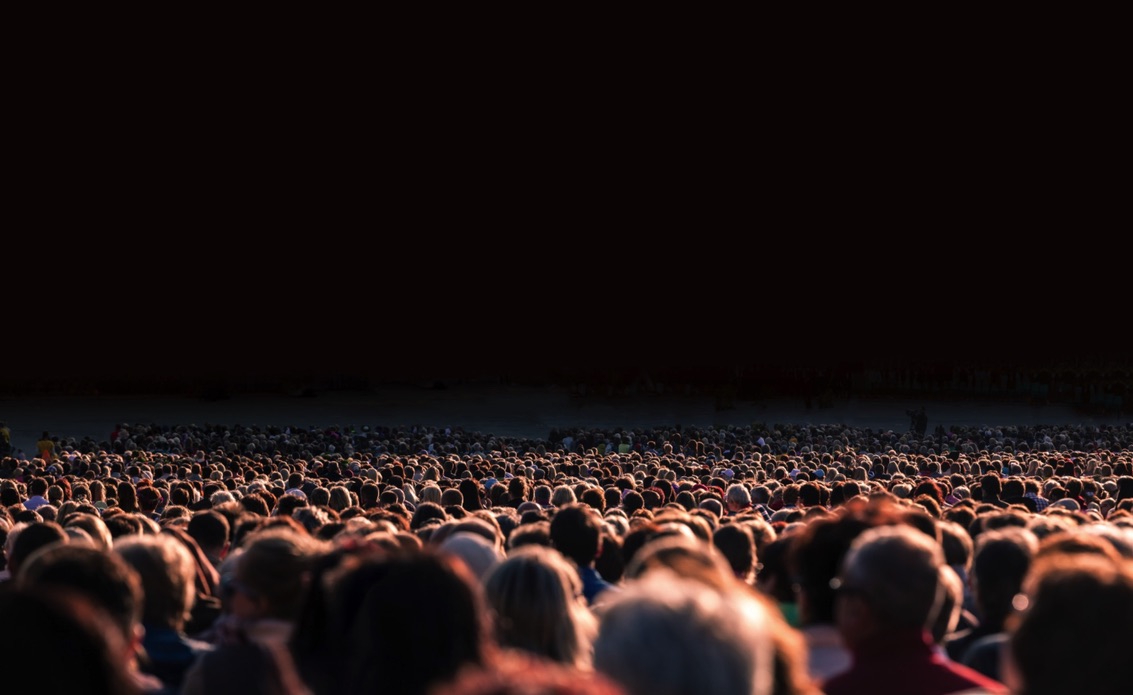 Mt 24/9  Wtedy wydawać was będą na udrękę i zabijać was będą, i wszystkie narody pałać będą nienawiścią do was dla imienia mego."
Jak więc mamy podchodzić do tego, co już jest i do tego co nas jeszcze czeka?
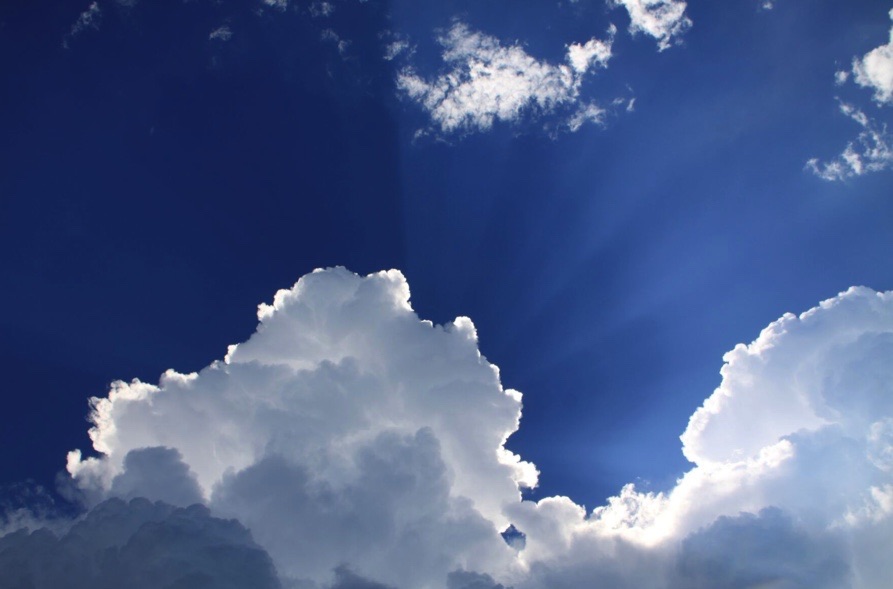 1 Jan 4/4  Wy z Boga jesteście, dzieci, i wy ich zwyciężyliście, gdyż Ten, który jest w was, większy jest, aniżeli ten, który jest na świecie."
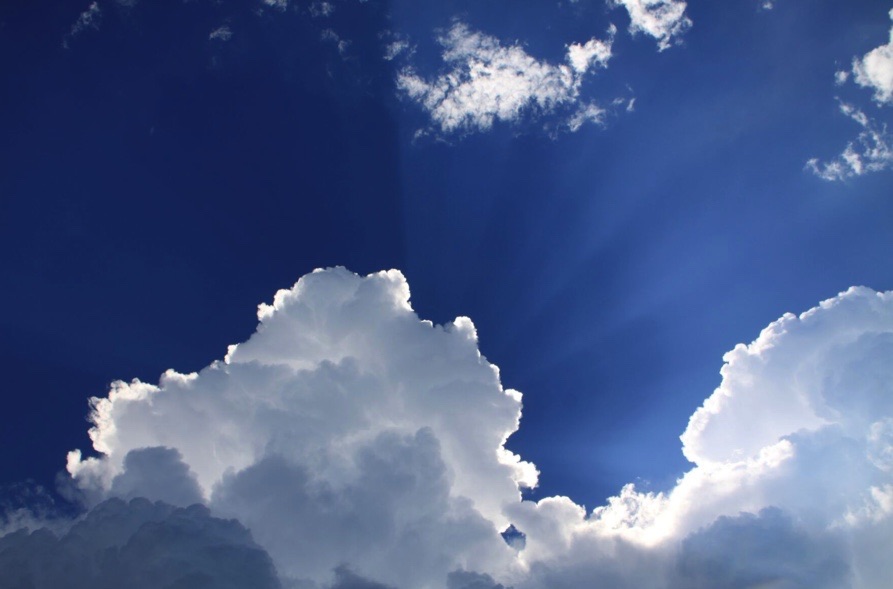 Rzymian 12/21   Nie daj się zwyciężyć złu, 
ale zło dobrem zwyciężaj
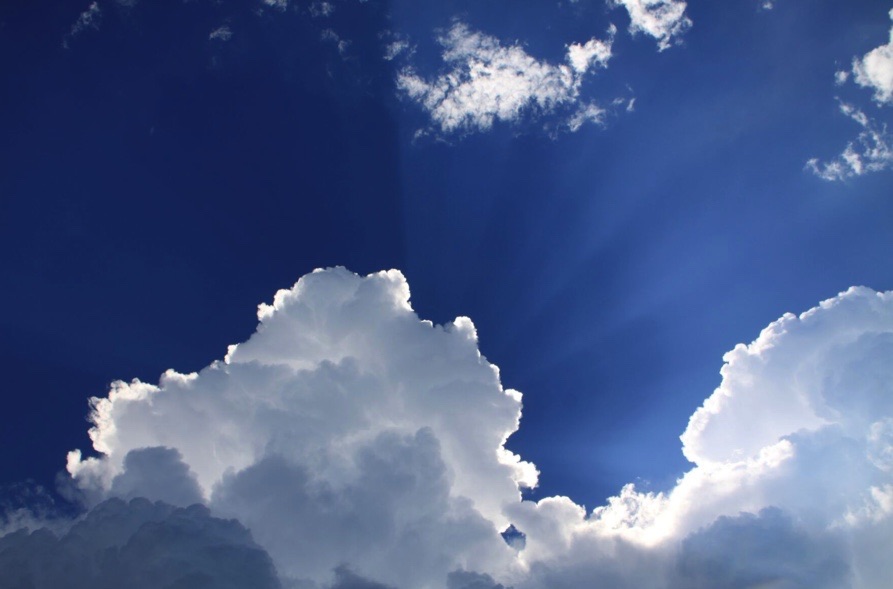 Objawienie Jana 11/15-17  I zatrąbił siódmy anioł; i odezwały się w niebie potężne głosy mówiące: Panowanie nad światem przypadło w udziale Panu naszemu i Pomazańcowi jego i królować będzie na wieki wieków. A dwudziestu czterech starszych, którzy siedzą na tronach swoich przed Bogiem, upadło na oblicza swoje i oddało pokłon Bogu, Mówiąc: Dziękujemy ci, Panie, Boże Wszechmogący, który jesteś i byłeś; że przyjąłeś  potężną władzę swoją i zacząłeś panować
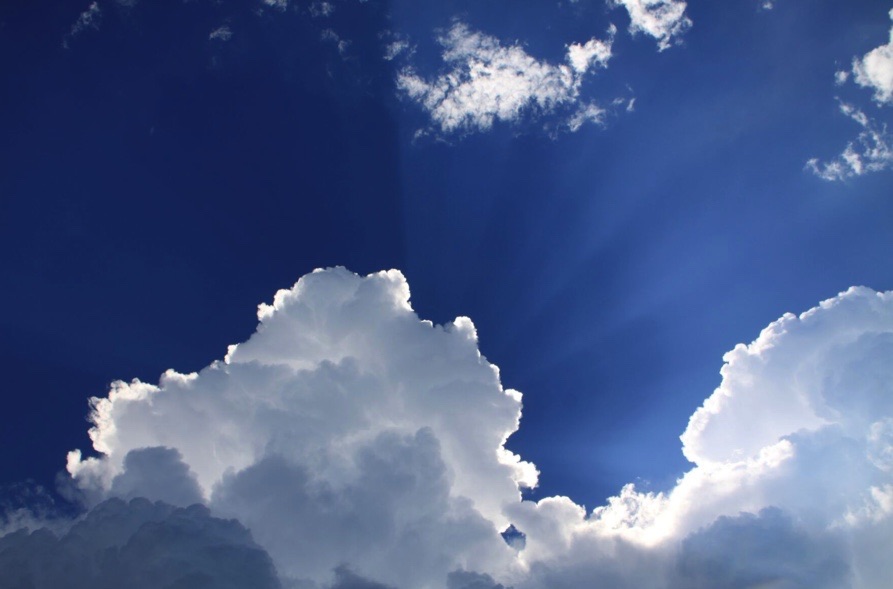 BRACIE i SIOSTRO,
nic, co podpowiada świat nie jest dobre!
Nie ustępujmy ani o krok od Bożego Porządku Stworzenia!
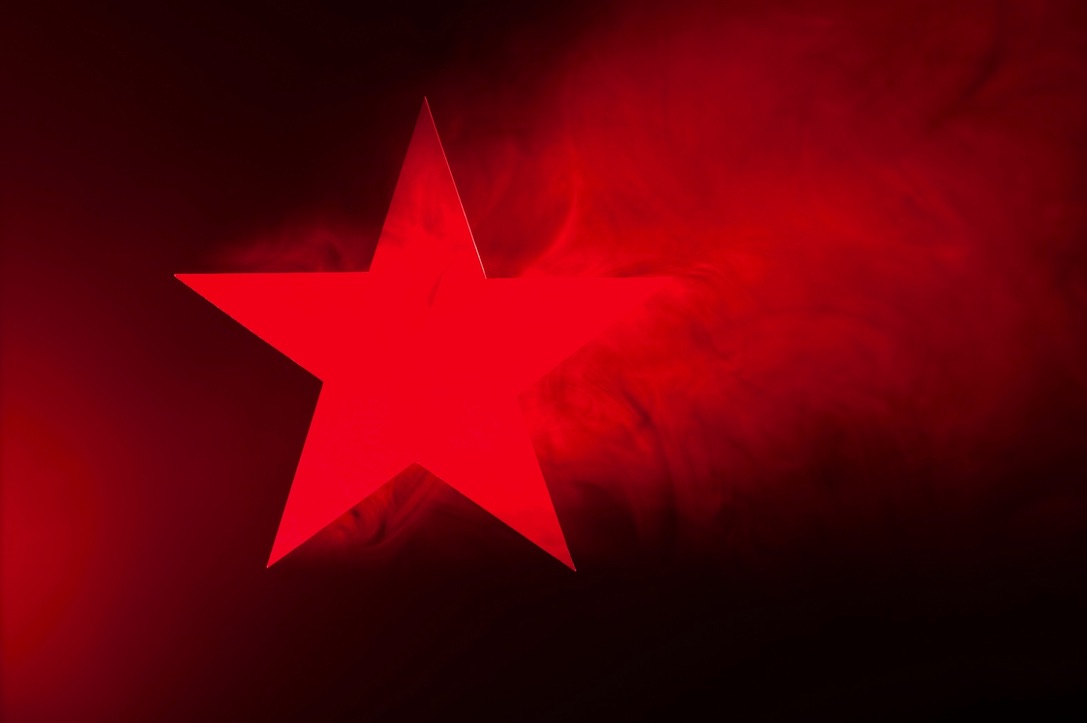 MARKSIZM
OBNAŻONY!